Carbohydrates
Compounds with the empirical formula (C H2O)n where n > 2
Aldehyde or ketone derivatives of polyhydroxyl alcohols

- consist only of carbon, hydrogen, and oxygen,
with a hydrogen:oxygen atom ratio of 2:1
(but can be modified)

monosaccharide: 1 sugar (aldose or ketose) 
disaccharide: 2 sugars	
oligosaccharide: 3-10 sugars 
polysaccharide: >10

suffix -ose: glucose, sucrose (table sugar), lactose (milk), cellulose.

Used for
storage of energy (e.g., starch and glycogen)
structure 
coenzymes 
nucleic acid backbone
chemical markers (for cell recognition)
D-aldoses up to 6 carbons
‘linear form’
aka fischer projection
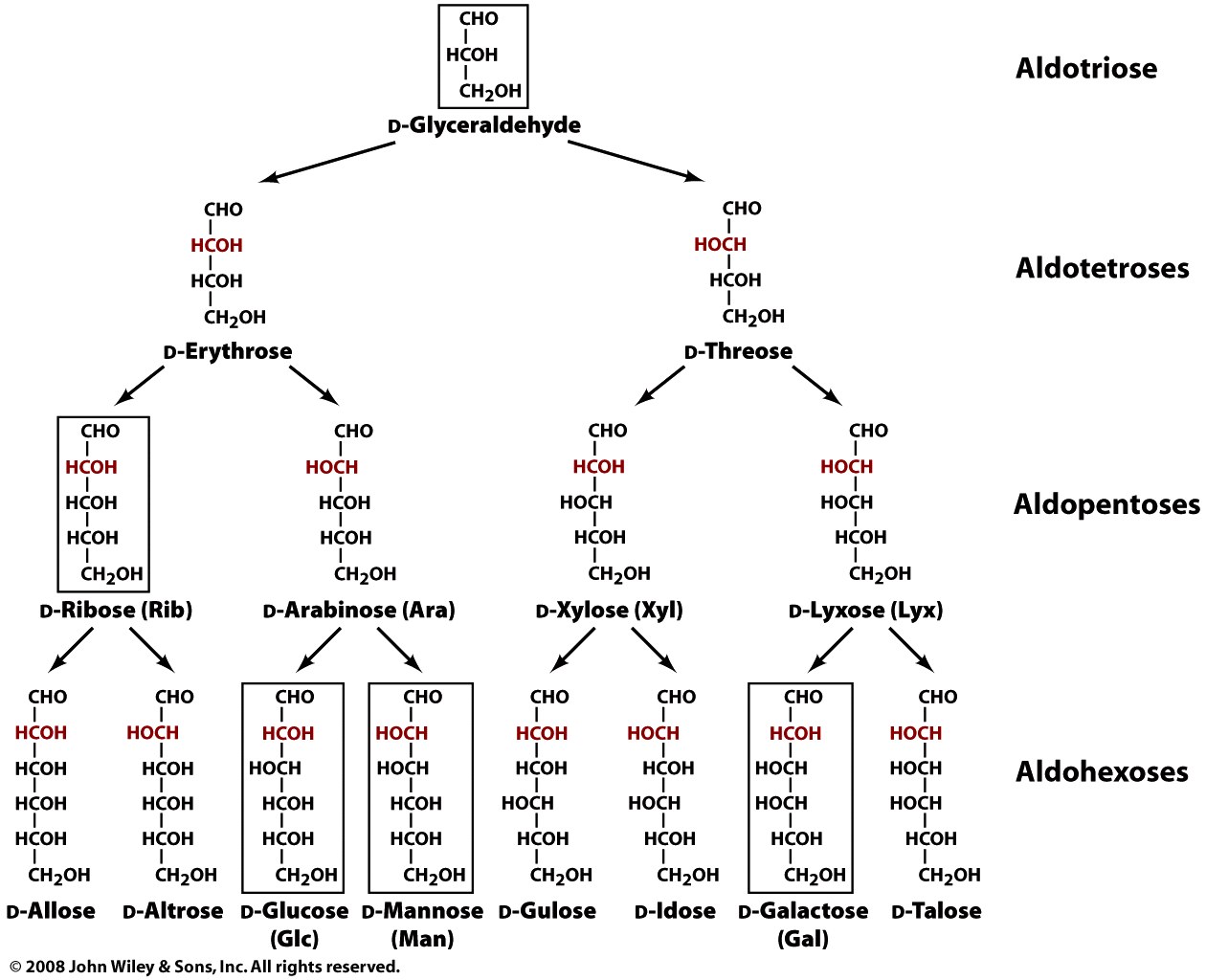 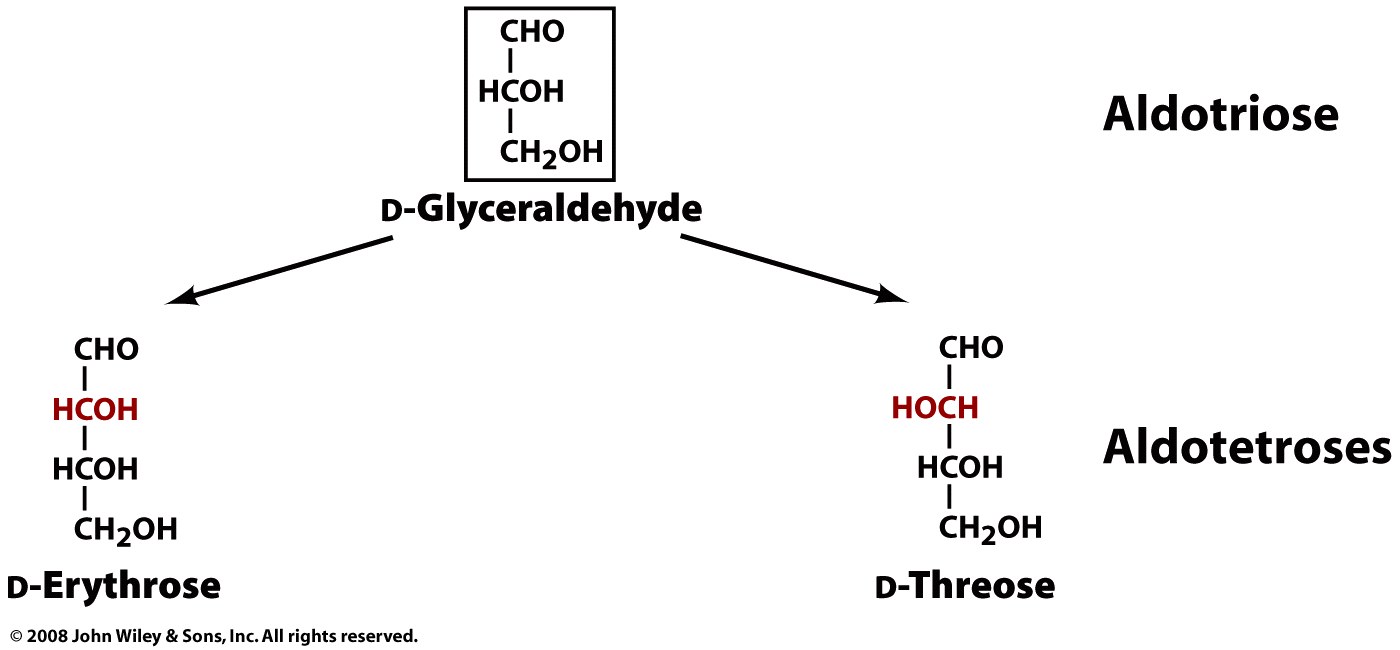 D
Fischer Projection
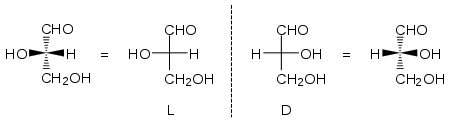 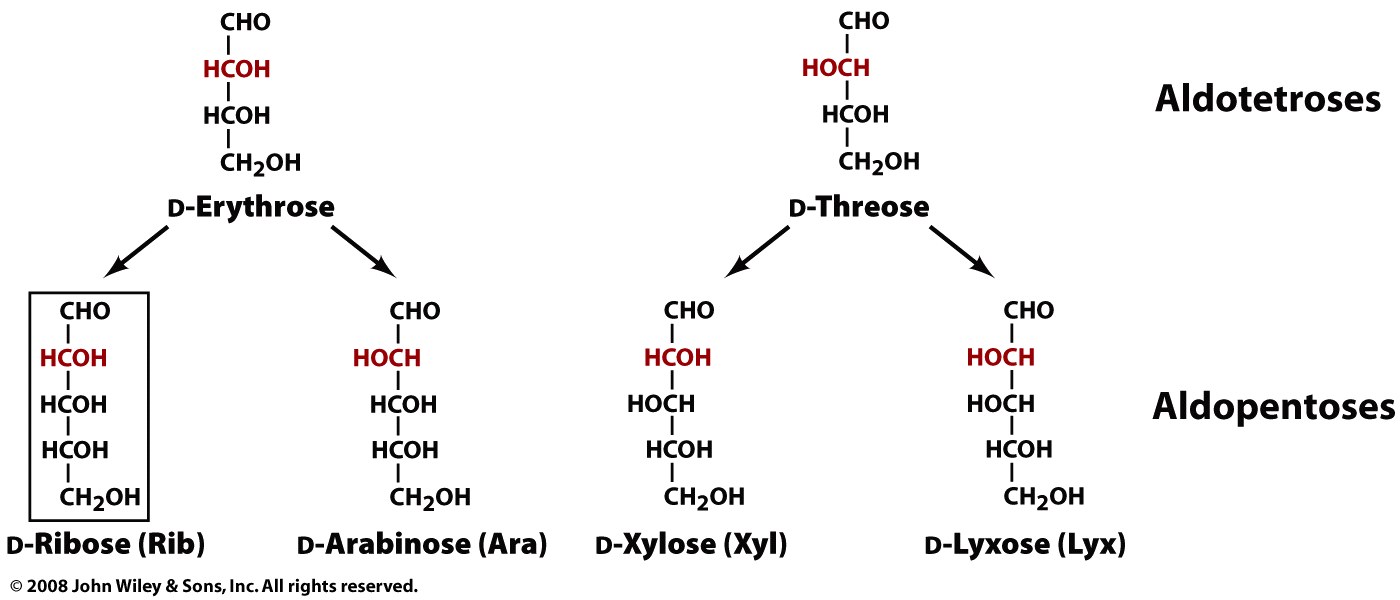 D
For L or D: Look at the the highest numbered chiral carbon (i.e., the chiral C most remote from the CHO). If it is the same sterochemistry as D-glyceraldehyde (i.e., HCOH), then the sugar is in the D-configuration.
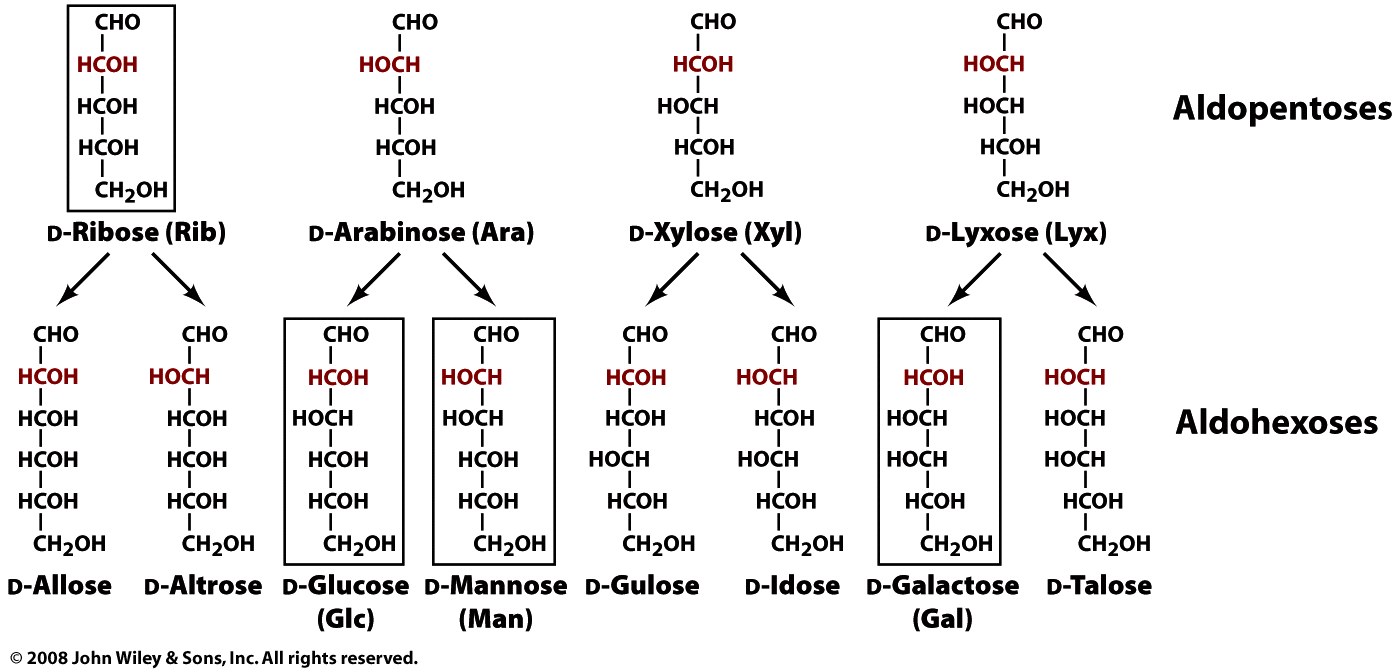 3 chiral carbons
23=8 
stereoisomers
4 chiral carbons
24=16 
Possible
stereoisomers
D
Ribose
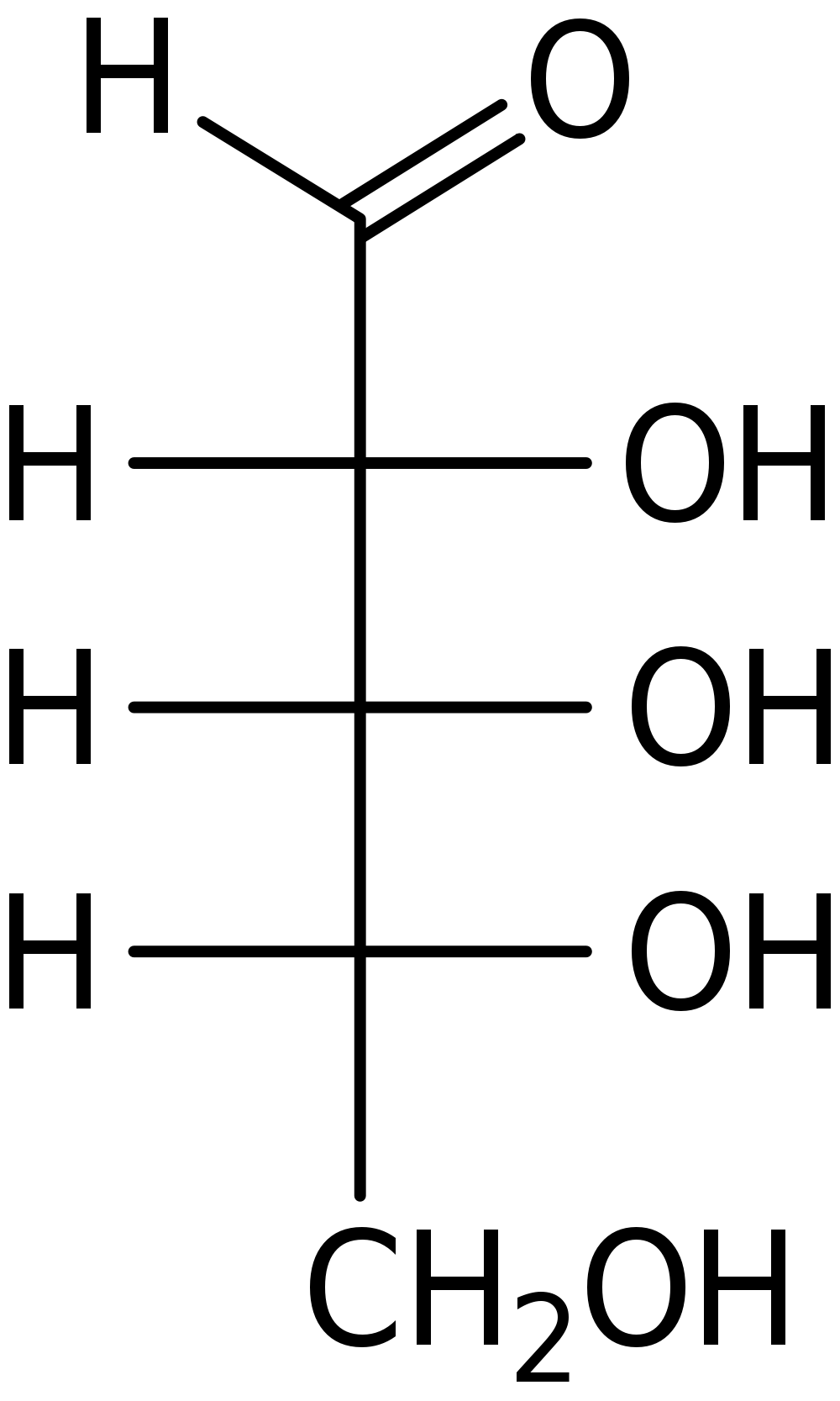 RNA backbone. 
DNA backbone (2’ deoxyribose). 
Phosphorylated derivatives ATP and NADH (metabolism)
cAMP and cGMP (secondary messengers)
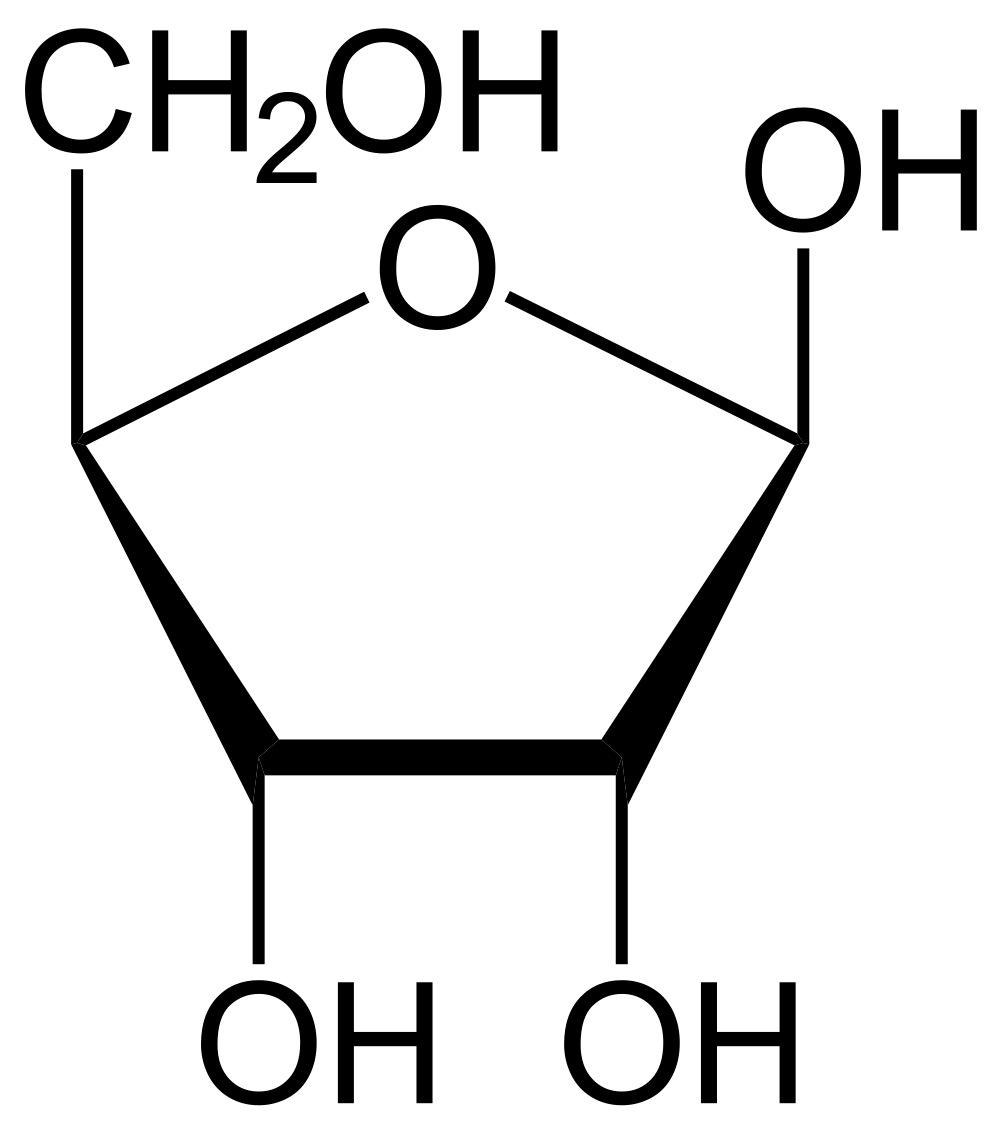 β-D-ribose
(furanose : 5-membered ring)
β => 1 OH (aka 1’ OH) is on the same side of the ring plane as CH2OH)
D-Glucose
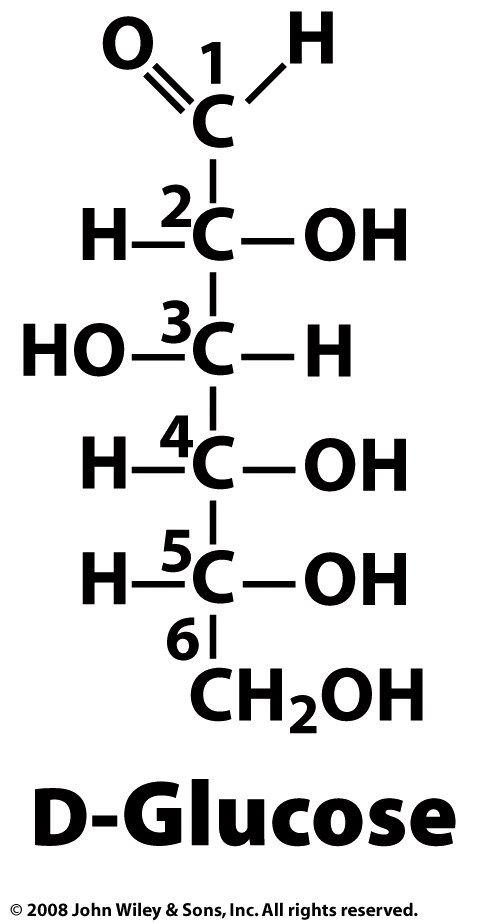 4 chiral carbons
24=16 possible aldohexose stereoisomers
source of energy 
metabolic intermediate
primary product of photosynthesis
component of cellulose
component of (amylose) glycogen
component of chitin
component of sucrose (glucose-fructose)
component of lactose (glucose-galactose)
aka dextrose

Draw the Fischer projection (linear), Hayworth Projection (cyclic).
D
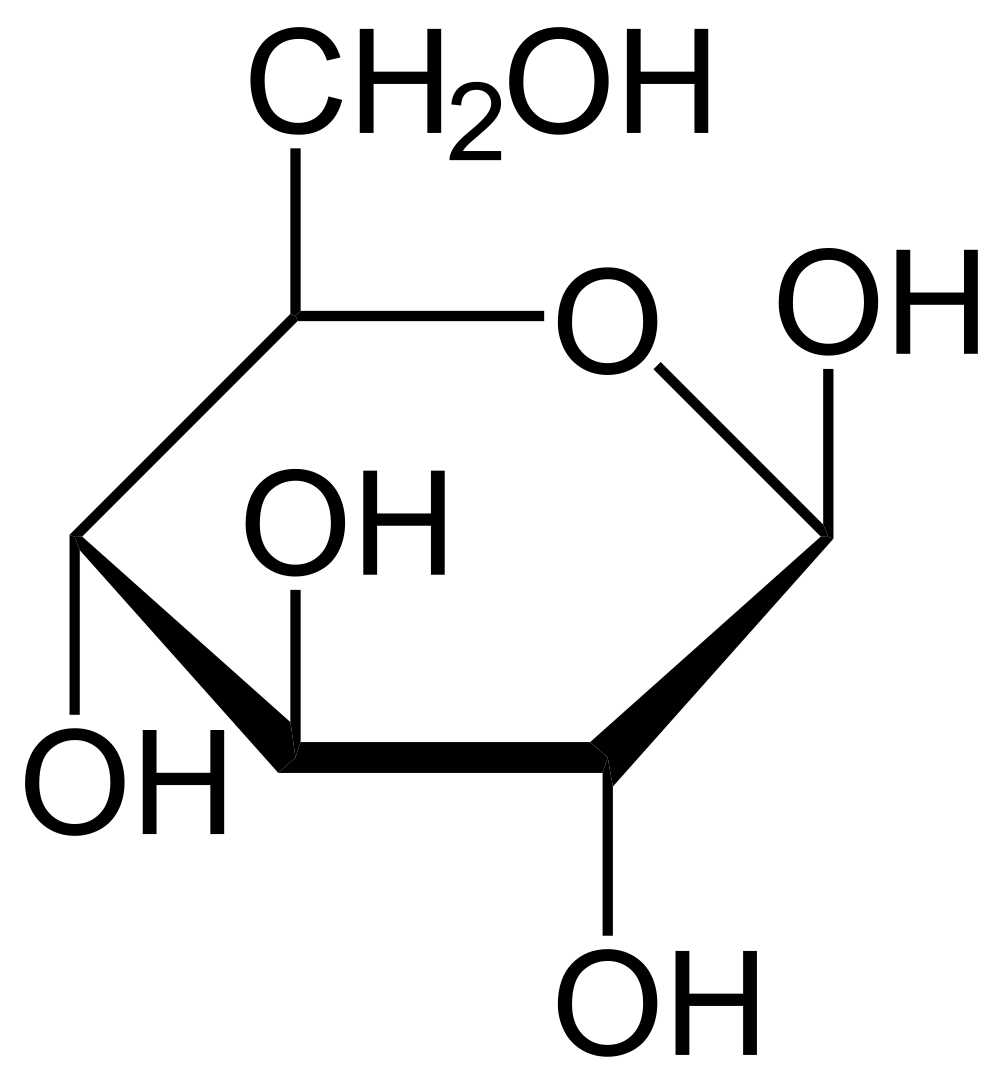 β-D-Glucose
(pyranose: 6-membered ring)
Fisher Projection
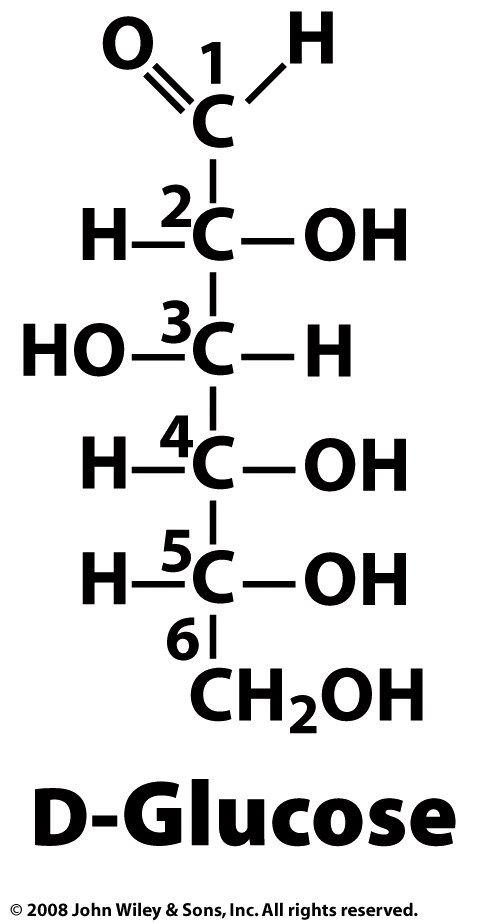 D
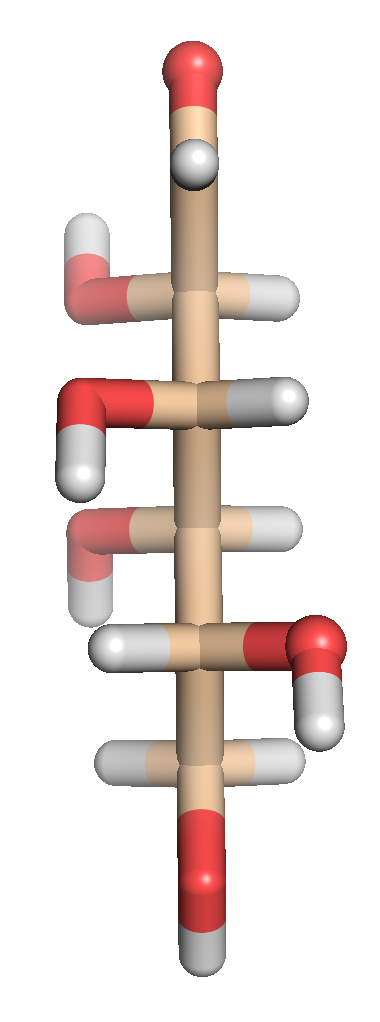 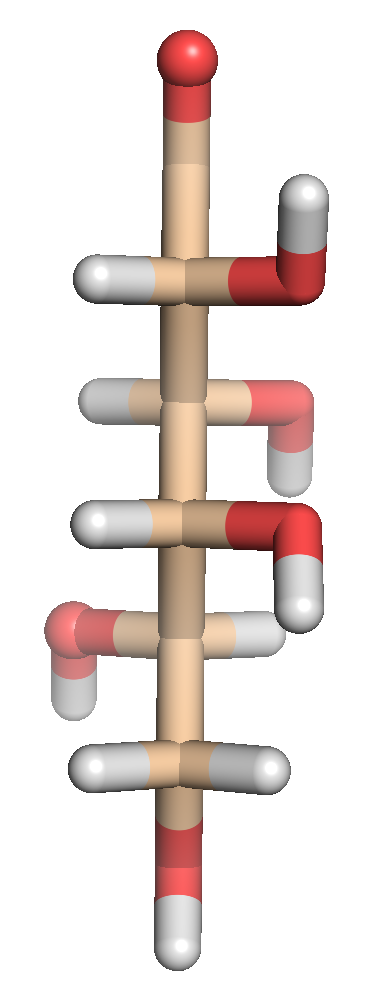 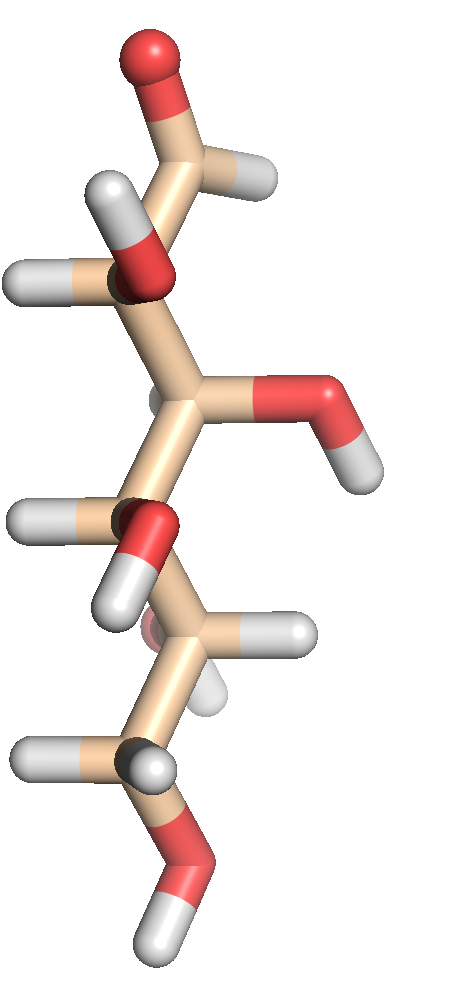 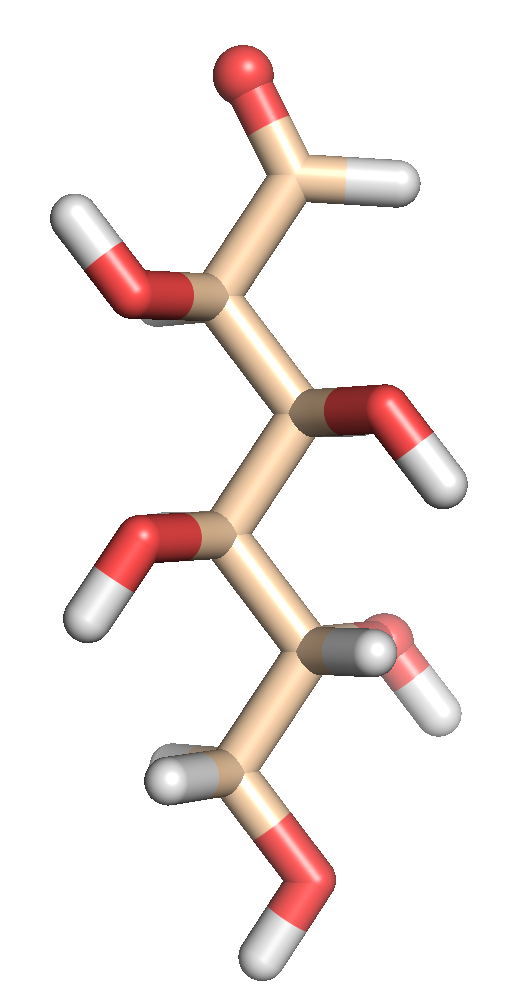 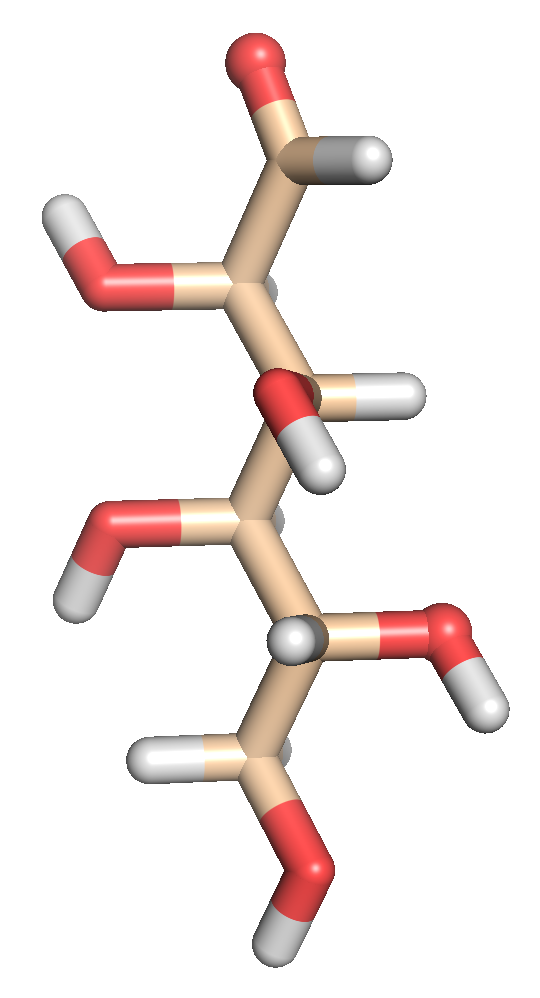 Rot 45°
Rot 45°
Rot 45°
Rot 45°
Rot 45°
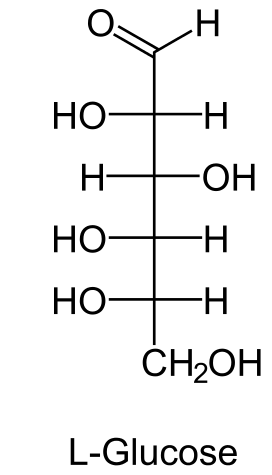 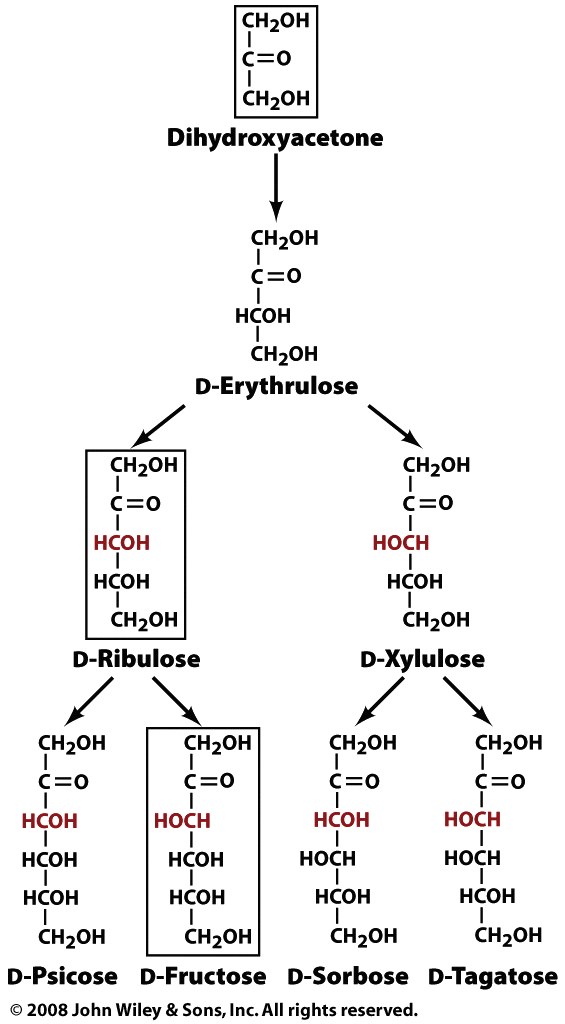 Ketoses
(one fewer chiral center 
than aldoses)
Cyclization Reactions
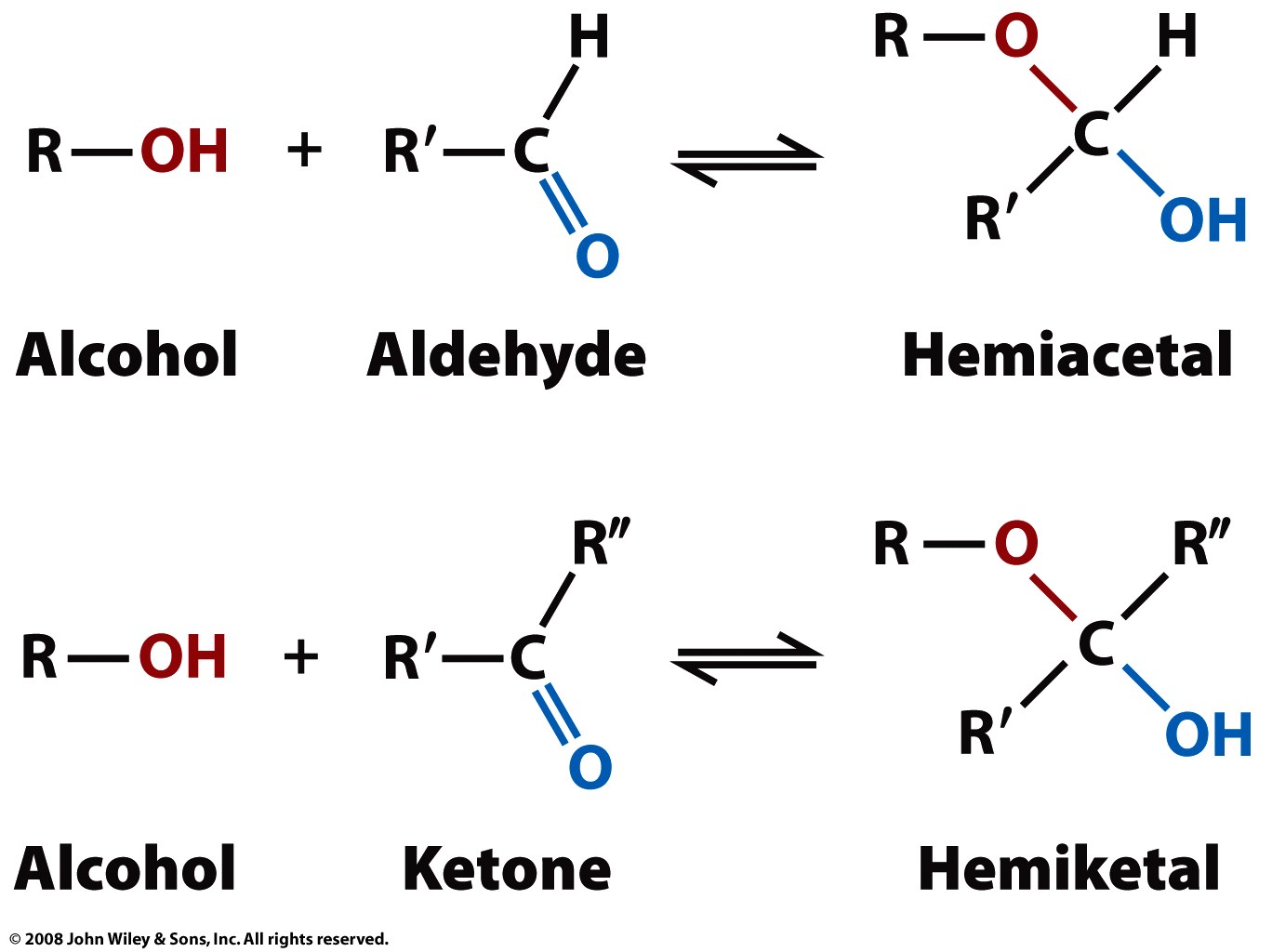 Page 221
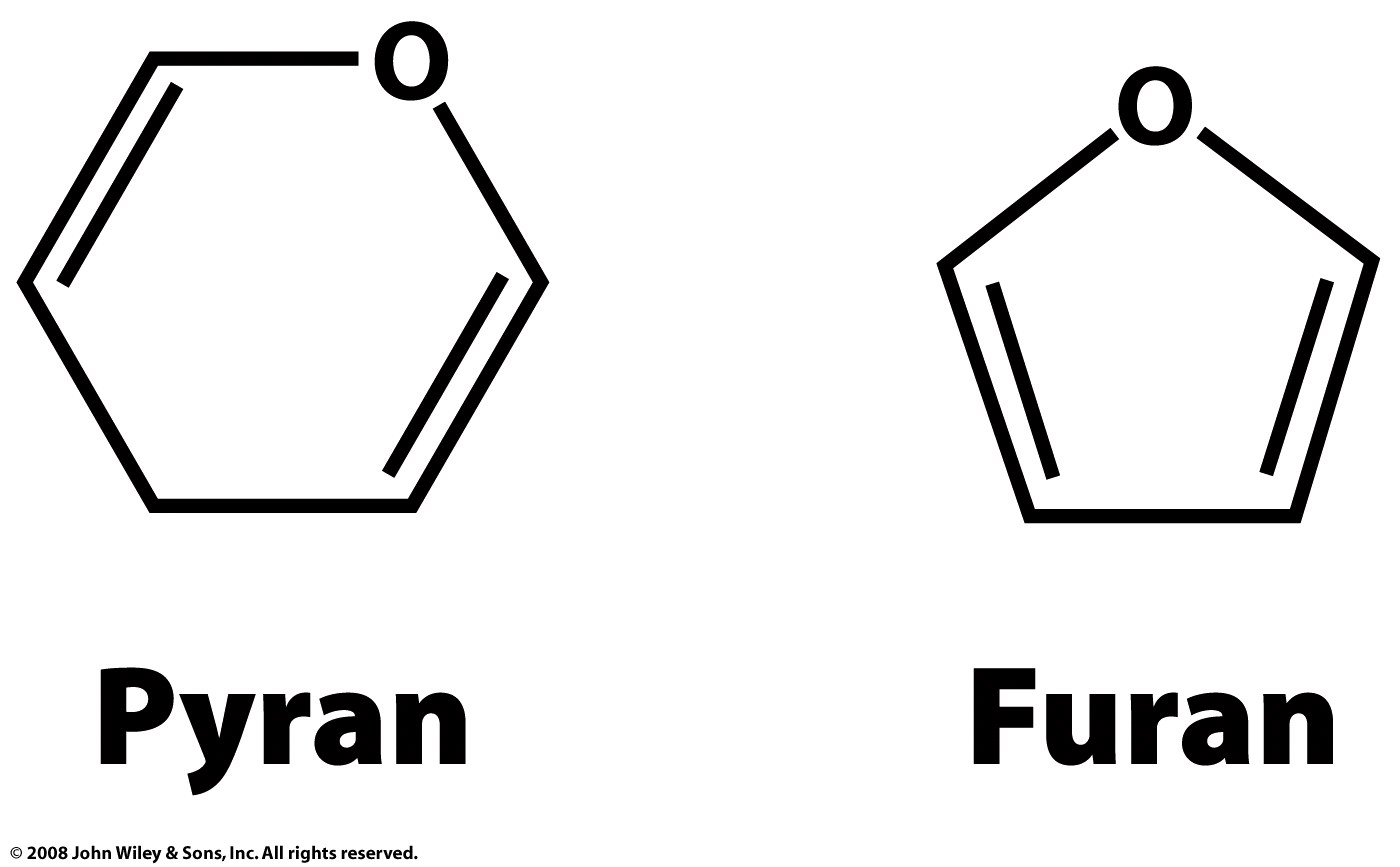 Rings
A pyranose is a six-membered ring consisting of five carbon atoms and one oxygen atom (with no double bonds). Example glucose.

A furanose is a five-membered ring consisting of four carbon atoms and one oxygen atom (with no double bonds). Example ribose.
Page 222
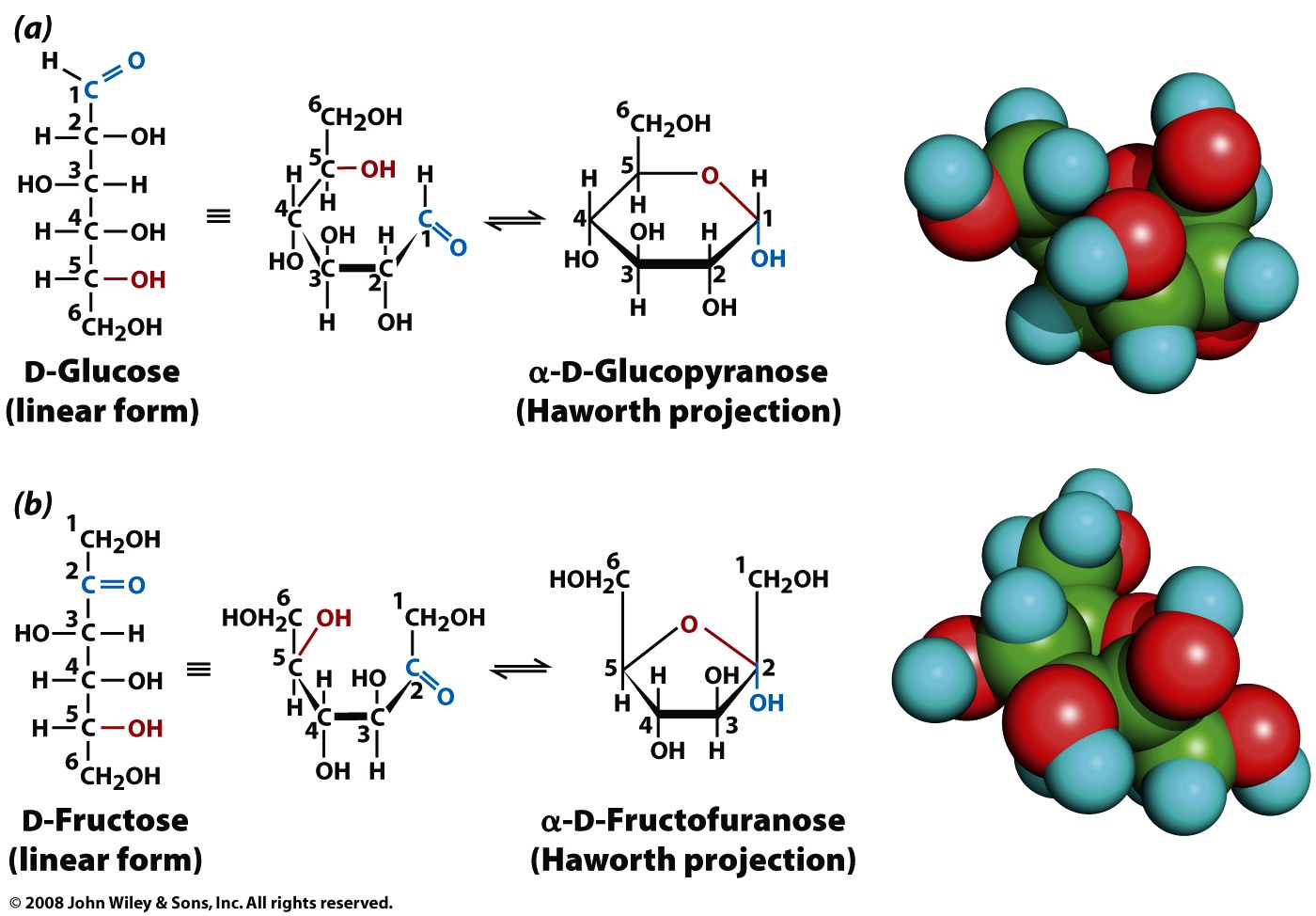 Figure 8-3
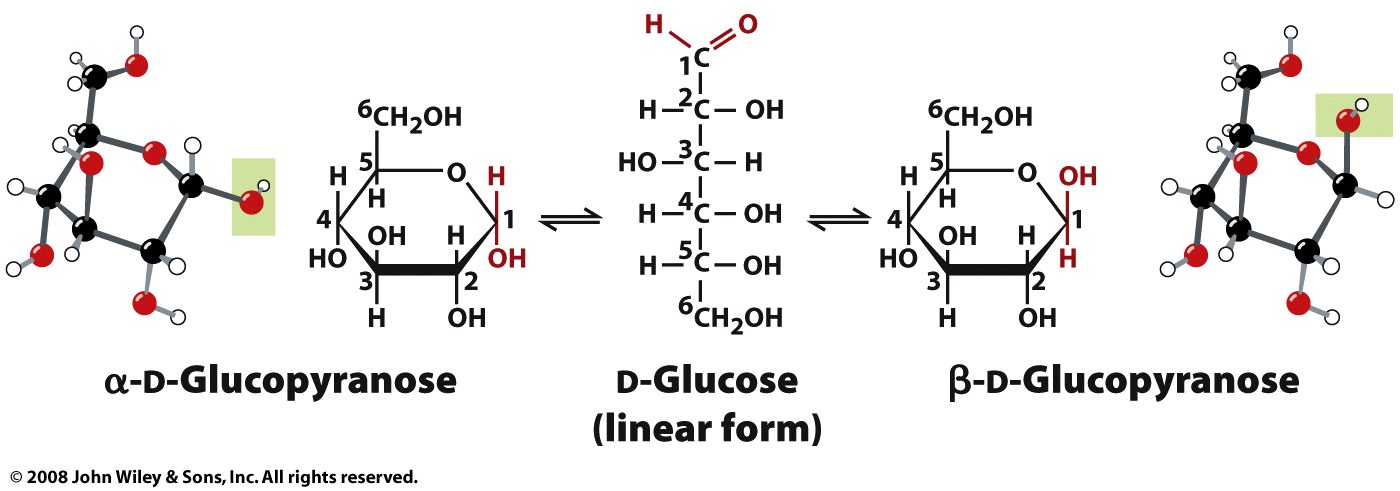 b-D-glucose conformations
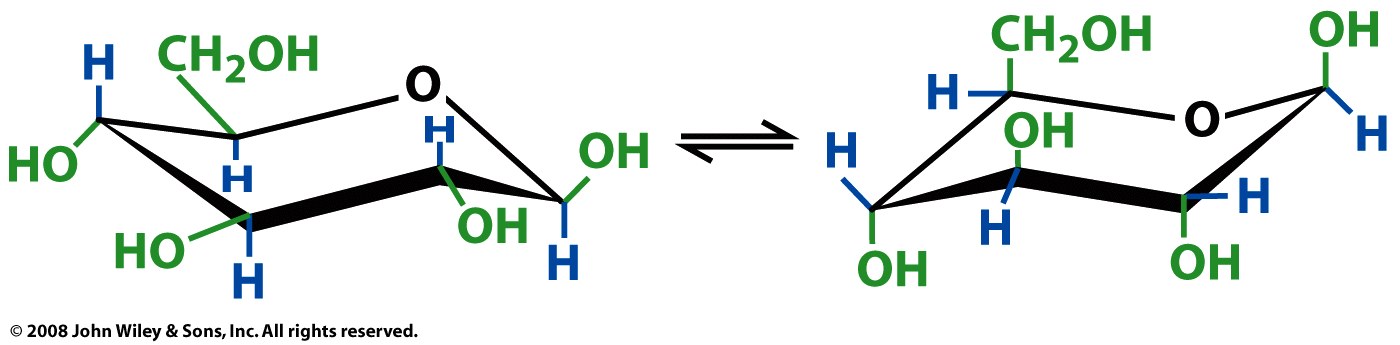 all equatorial
(more stable)
all axial
(less stable)
Figure 8-5
Amino sugars
 Glucosamine: used in glycosylated proteins and lipids, chitosan and chitin (the exoskeletons of crustaceans, cell walls in fungi etc)
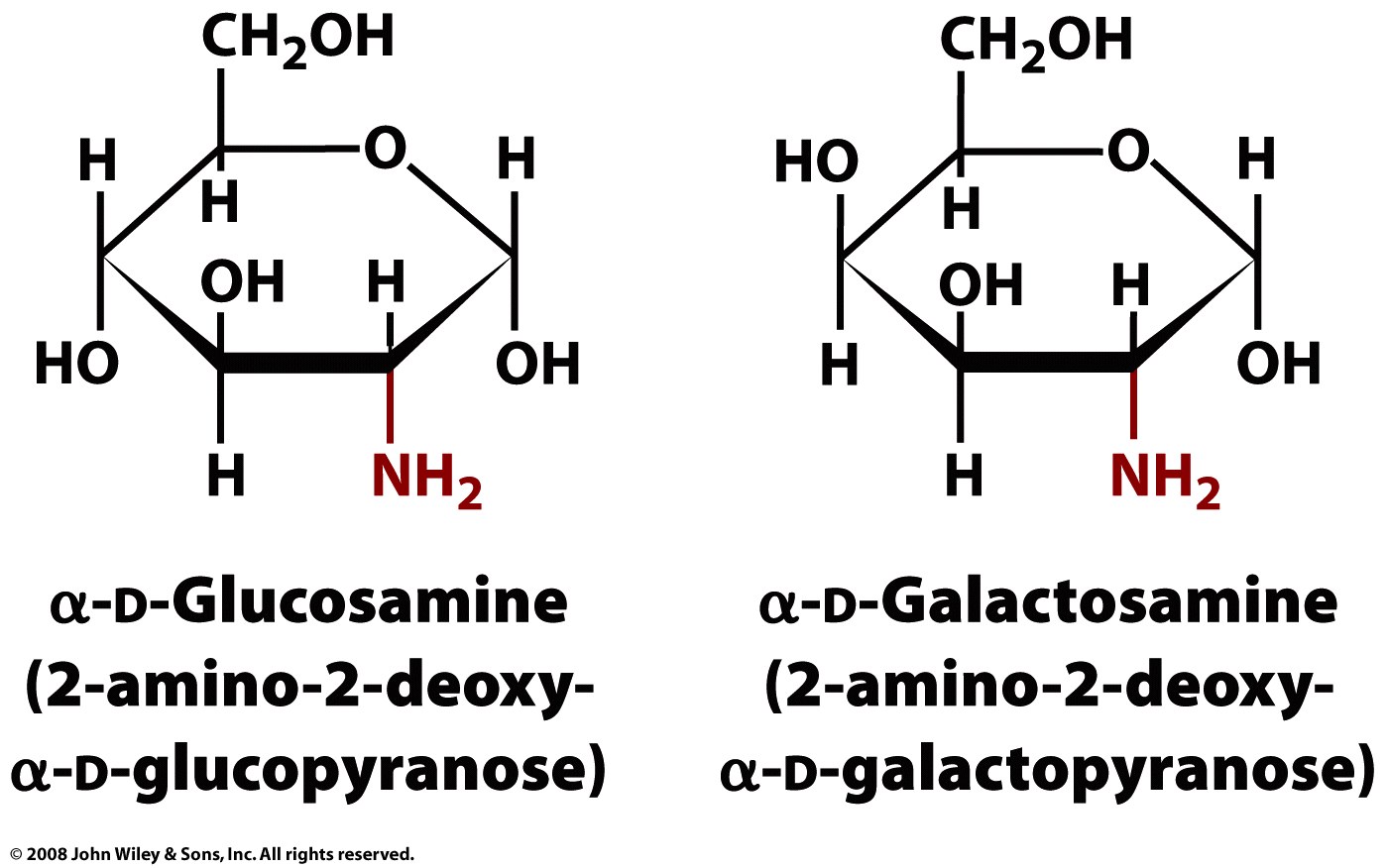 Page 225
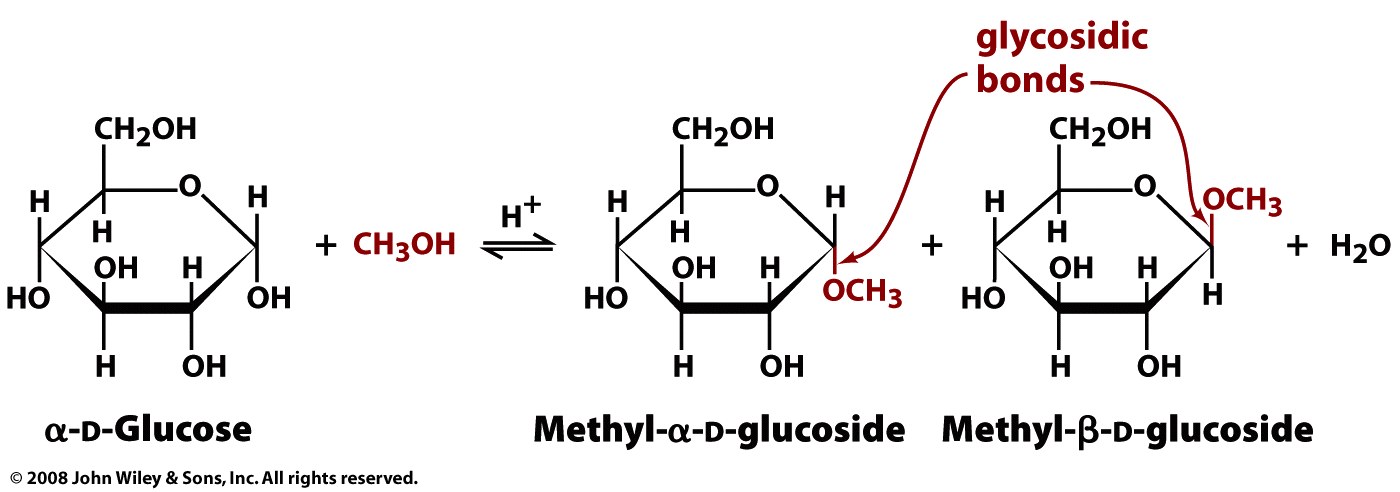 a => 1 OH is on the opposite side of the ring plane as CH2OH)
β => 1 OH is on the same side of the ring plane as CH2OH)
Figure 8-7
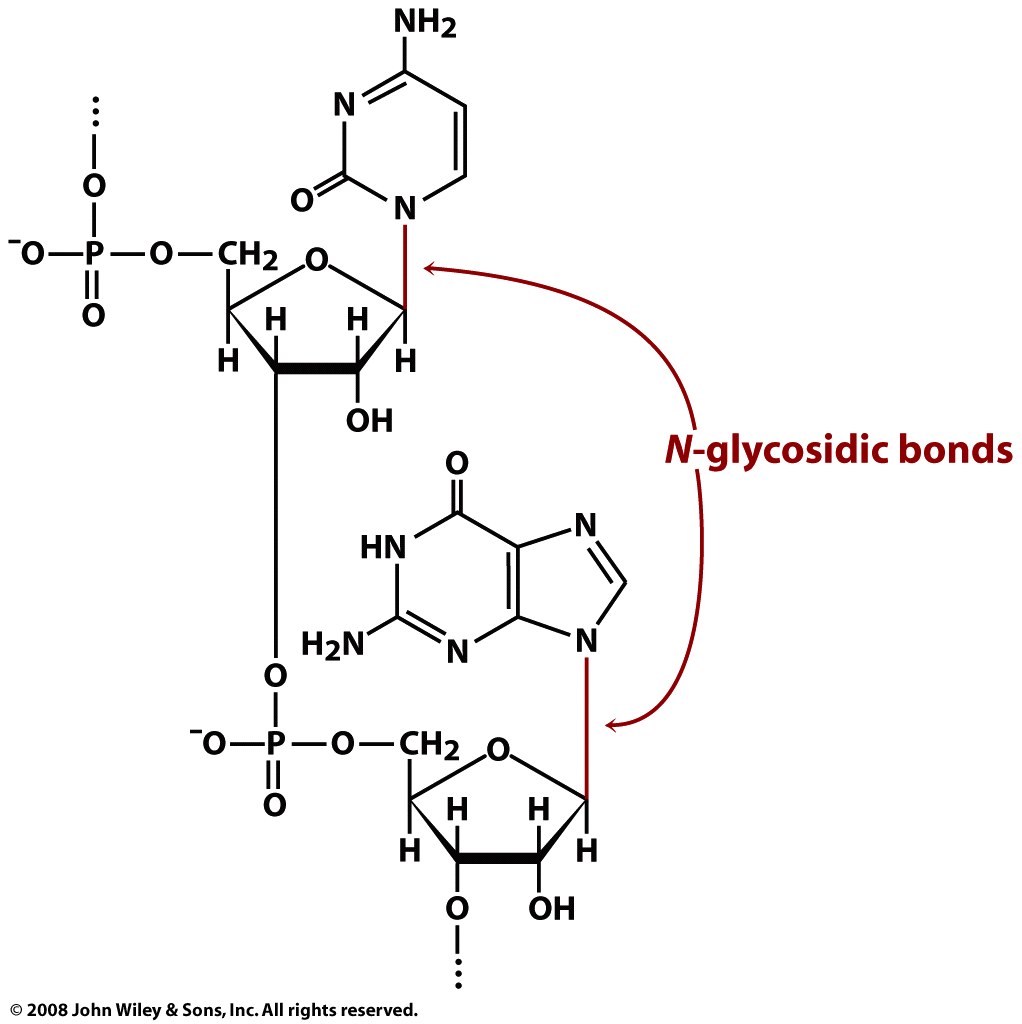 Page 226
Disaccharides
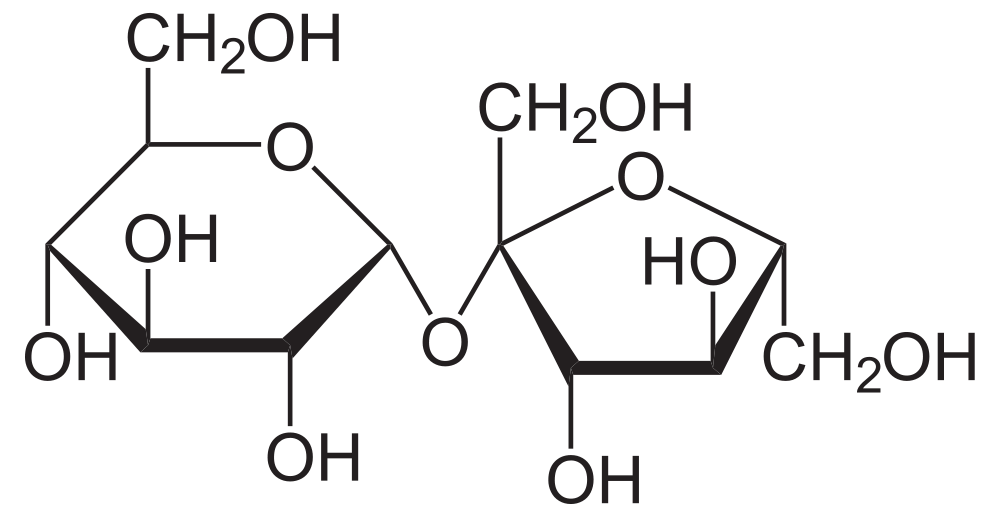 Sucrose: table sugar
	a disaccharide
	glucose+fructose

O-α-D-glucopyranosyl-(1→2)-β-D-fructofuranoside

pyran: 6-membered ring
furan: 5-membered ring

sucrose is broken down to monosaccharides by sucrase or isomaltase glycoside hydrolases, which are found in the membrane of the microvilli in the small intestine. The monosaccharides are readily absorbed into the bloodstream.
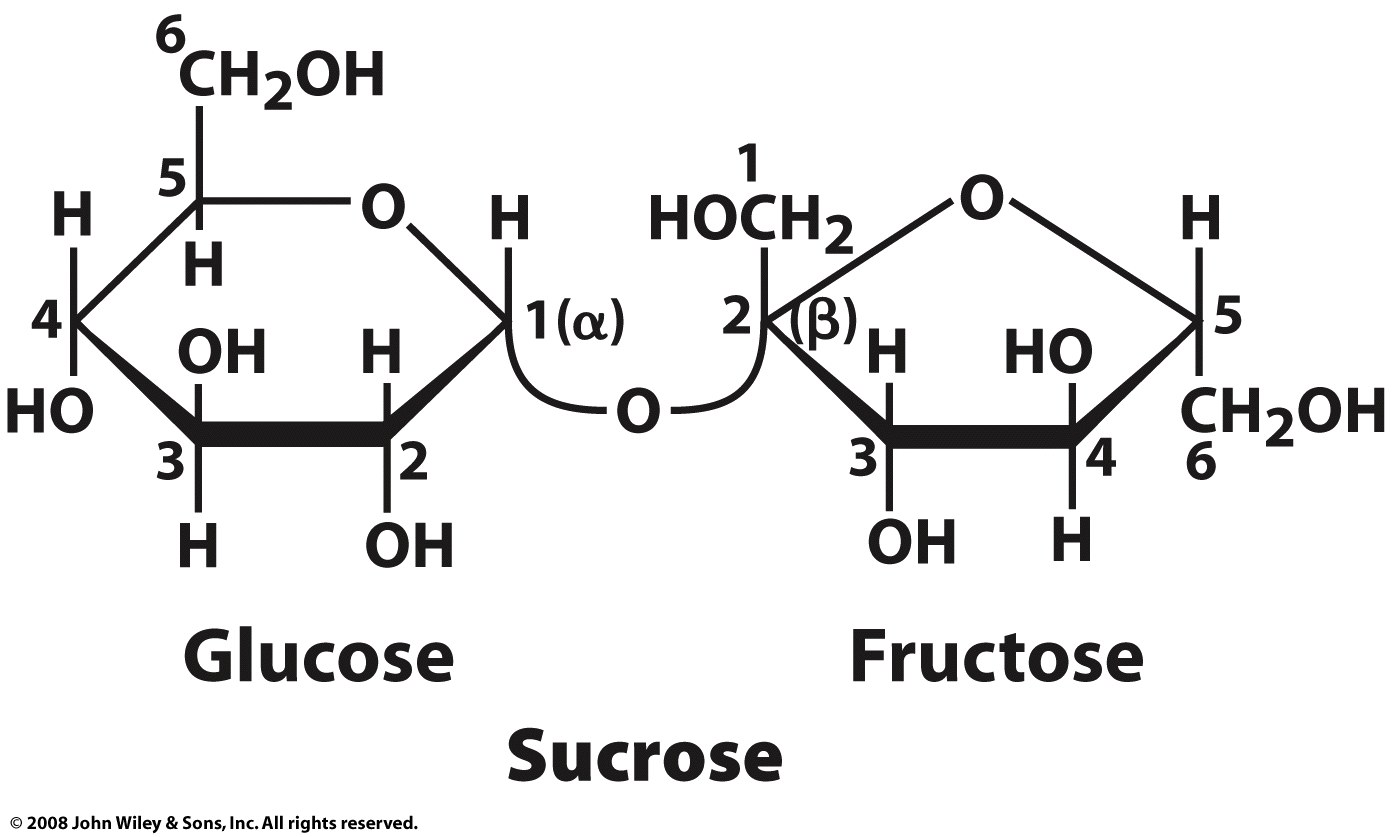 a => 1 OH is on the opposite side of the ring plane as CH2OH)
β => 1 OH is on the same side of the ring plane as CH2OH)
Disaccharides
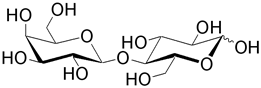 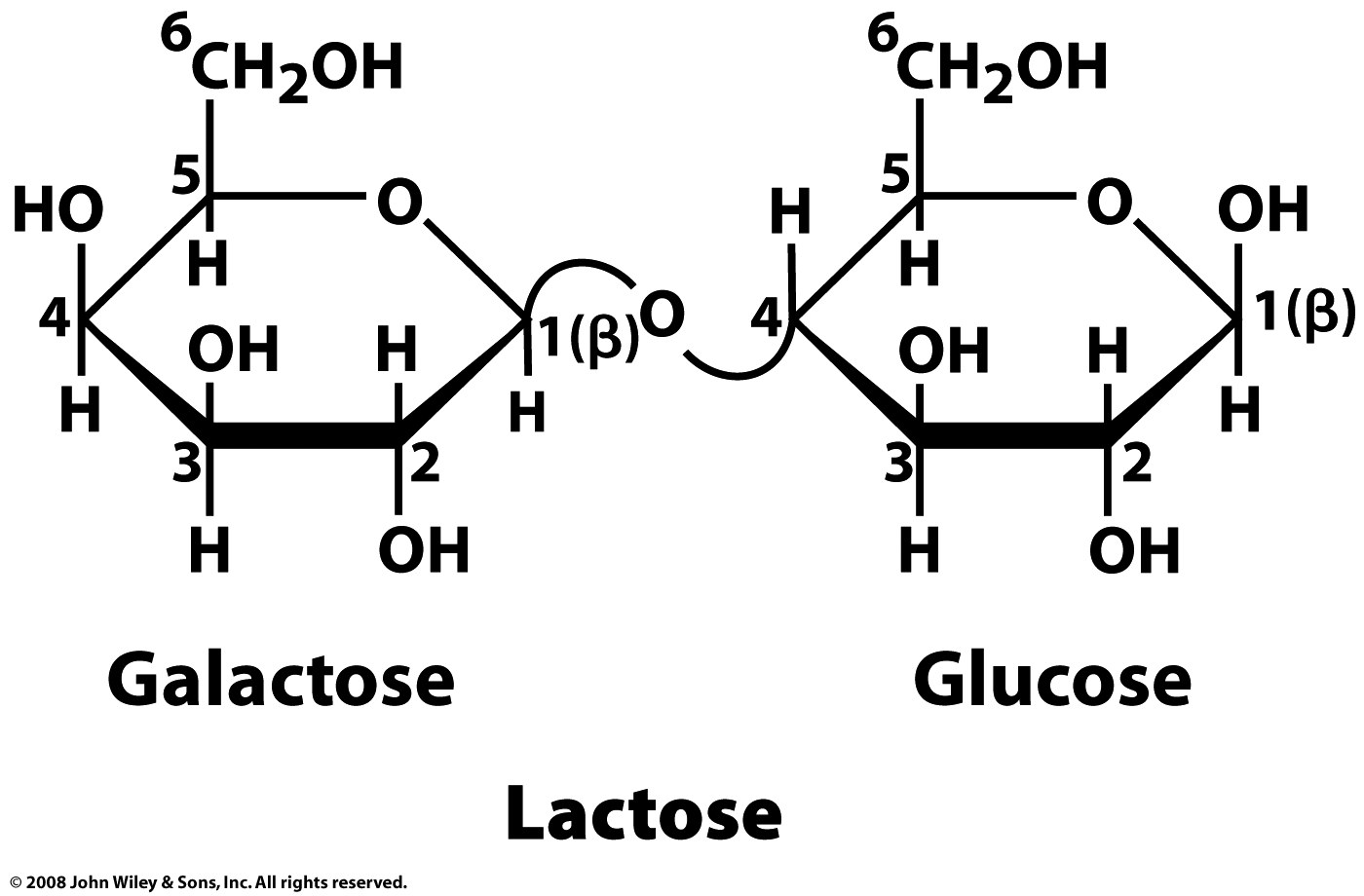 most common organic compound on our planet, 
insoluble in water and most organic solvents,
D Glucose linked by β(1→4)-glycosidic bonds
several hundred to over ten thousand linked D-glucose residues.
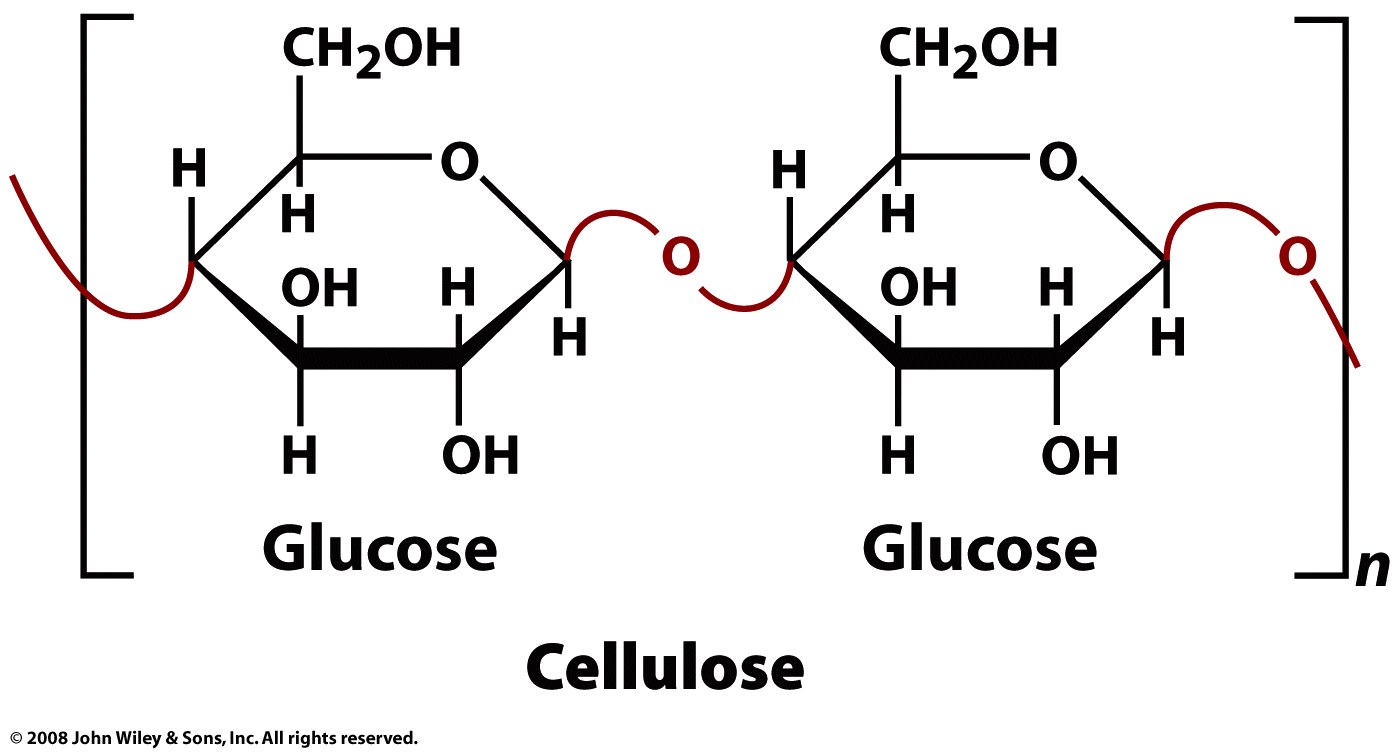 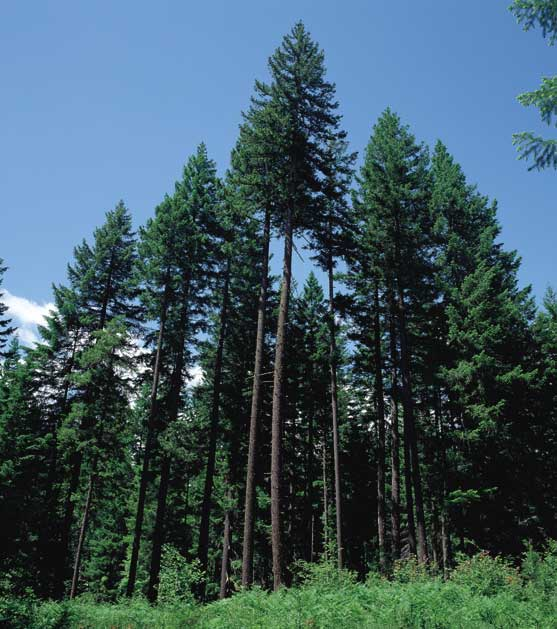 Page 229
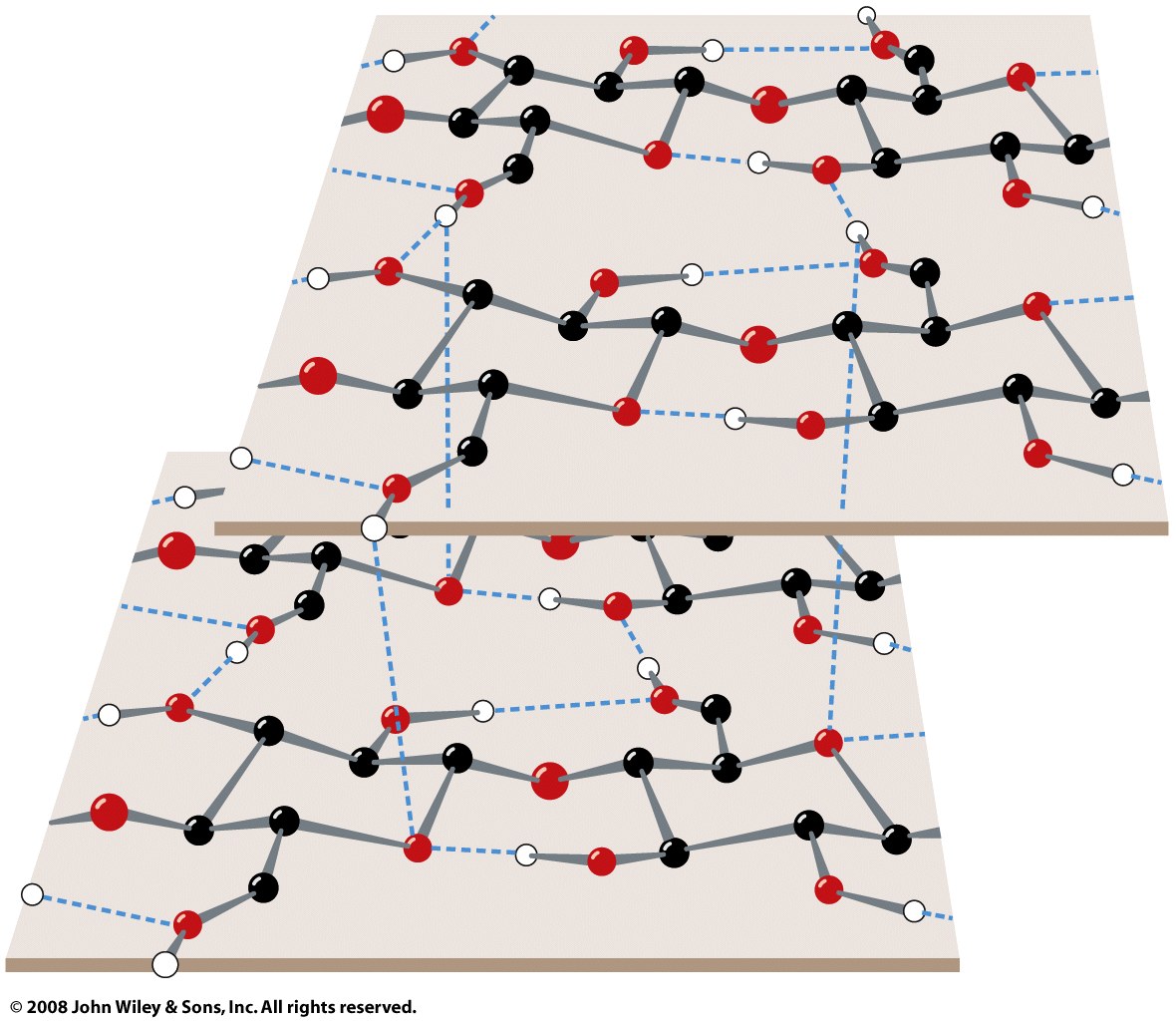 Figure 8-9
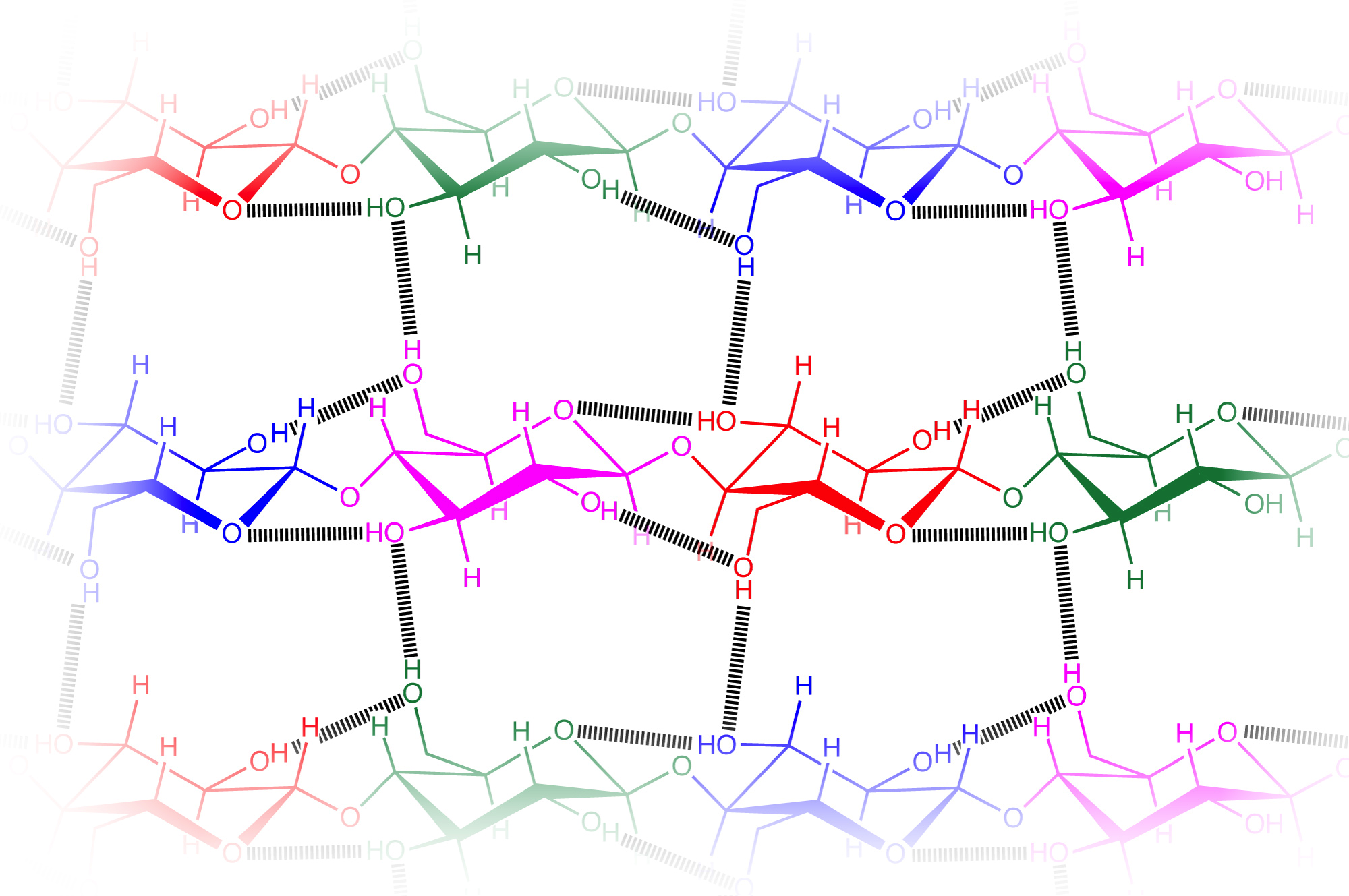 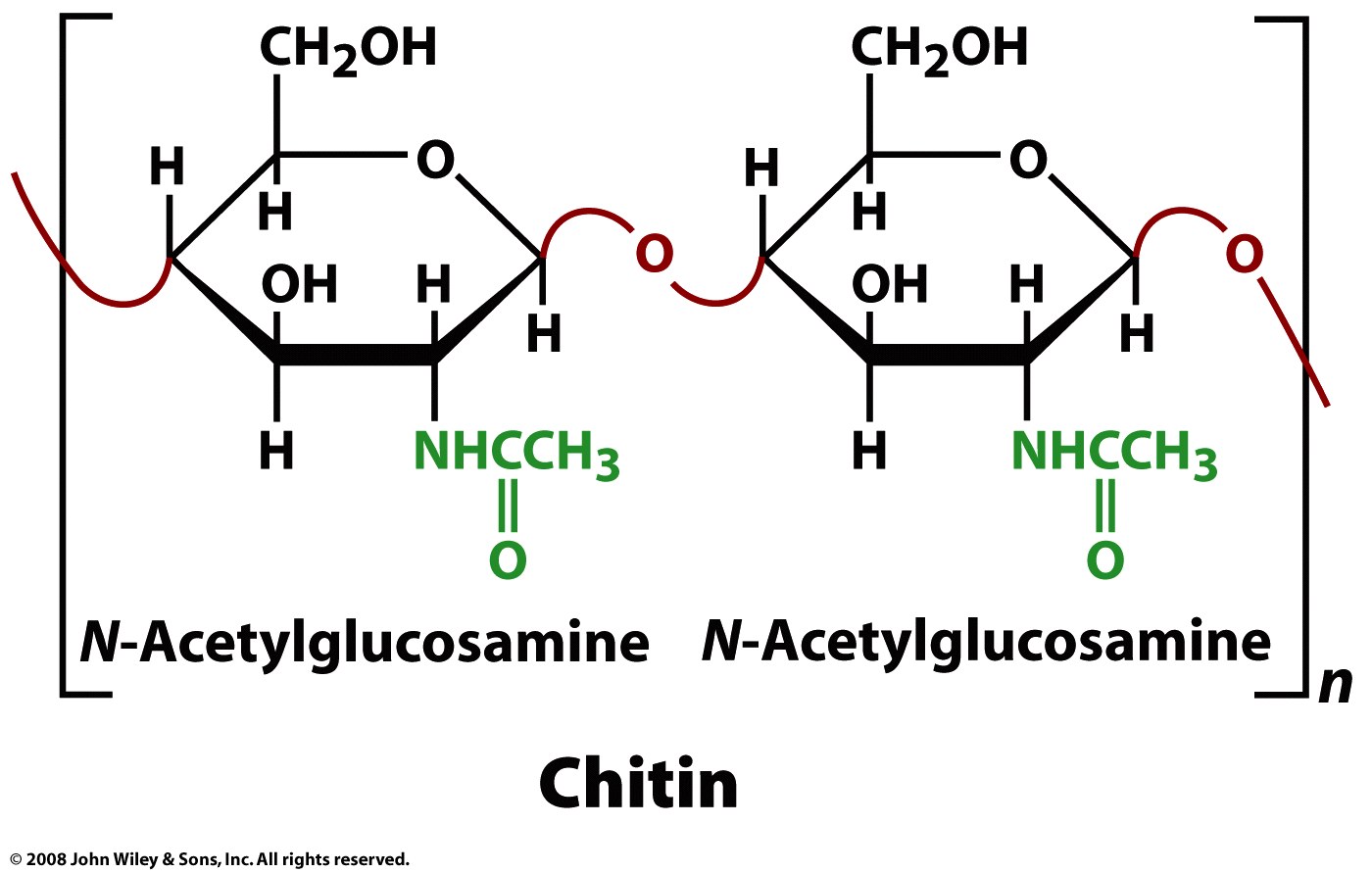 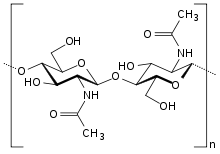 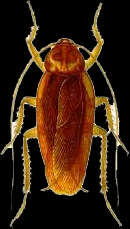 Same as cellulose except the 2-hydroxyl groups are replaced with acetyl amine (to give N-acetylglucosamine). 
Chitin is cellulose with one hydroxyl group on each sugar replaced with an acetyl amine group. 
Chitin is translucent and leathery. Modification and mineralization cause it to harden.
Amylose: linear a(1-4)-linked D-glucose
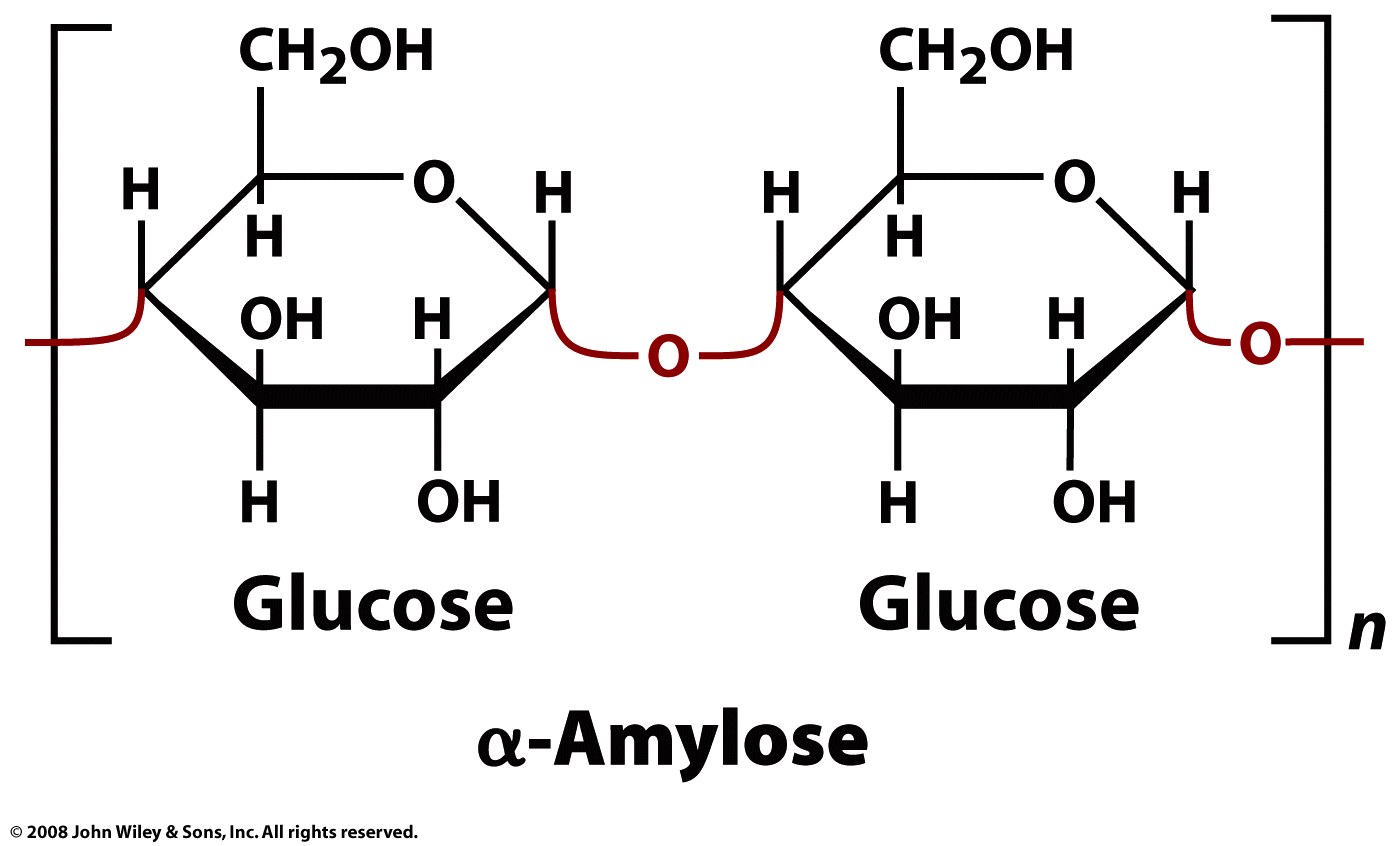 Page 230
a(1-4)-linked D-glucose polymers  form an irregular  left-handed helix. Polyerization reduces osmotic pressure (which is colligative effect).
Amylose: linear a(1-4)-linked D-glucose
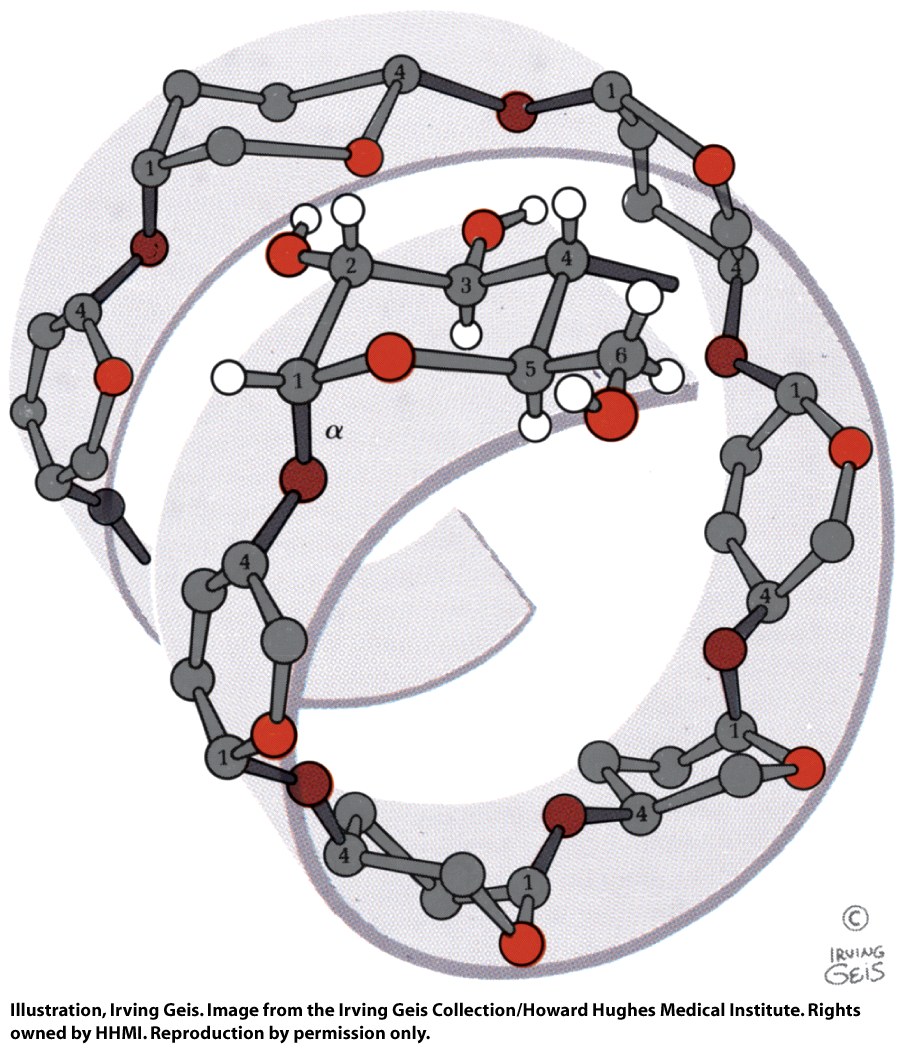 Figure 8-10
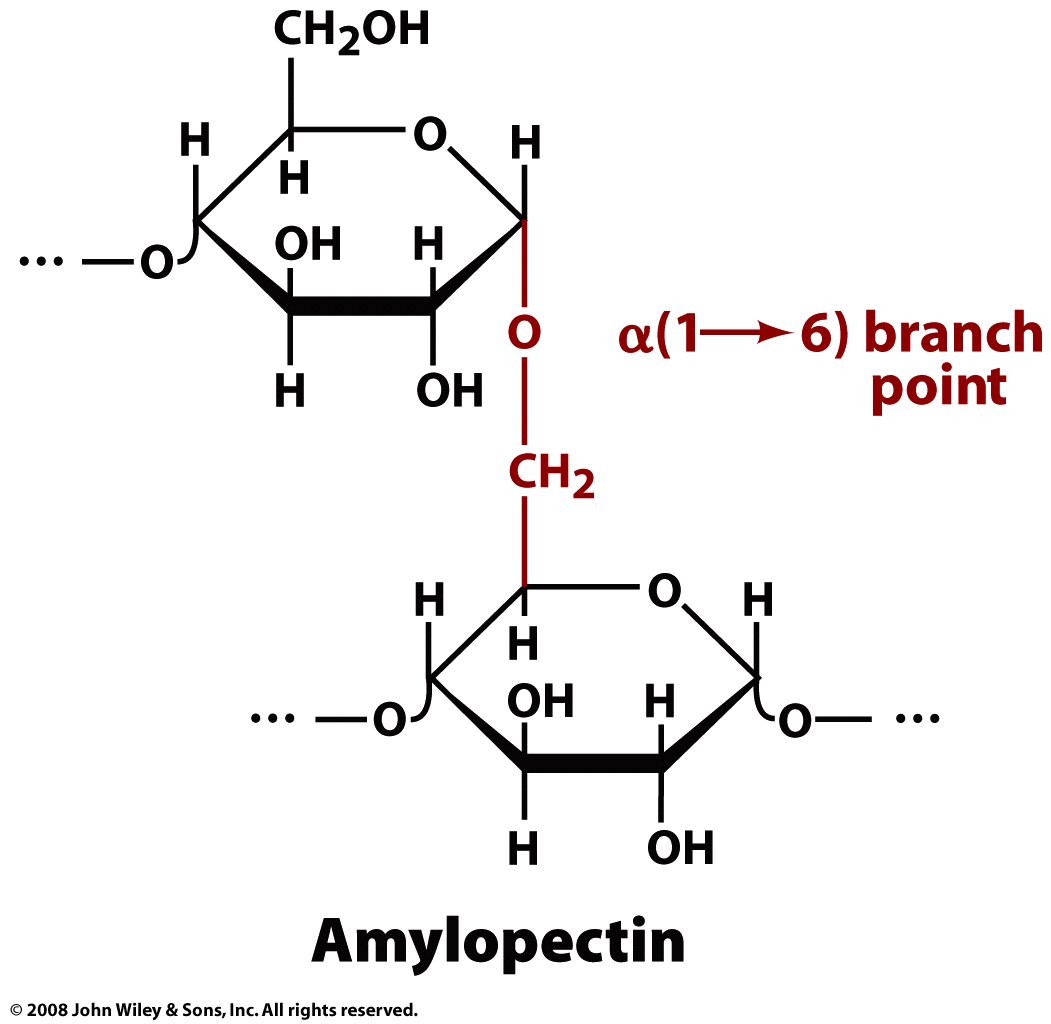 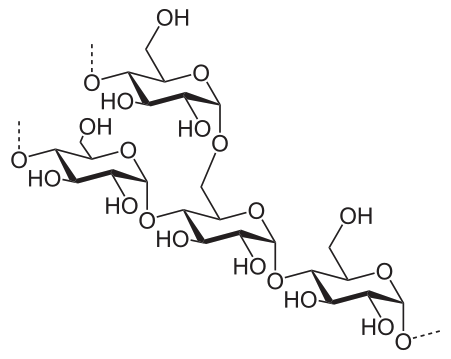 Amylopectice branches with α(1→6) bonds, every ~26 residues (glucoses).
Animals that eat plants (like us) produce the enzyme amylase, that hydrolyzes amylose.
Glycogen also branches with α(1→6) bonds, every ~10 residues.
Page 231
Your body stores chemical energy (glucose). This is a schematic 2-D cross-sectional view of glycogen. A core protein of glycogenin is surrounded by branches of glucose units. The entire globular granule may contain approximately 30,000 glucose units. Enzymes release glusose by chewing in from the ends.

This is from Wikipedia which apparently obtained it from E. Meléndez-Hevia, R. Meléndez and E. I. Canela (2000) "Glycogen Structure: an Evolutionary View", pp. 319–326 in Technological and Medical Implications of Metabolic Control Analysis (ed. A. Cornish-Bowden and M. L. Cárdenas), Kluwer Academic Publishers, Dordrecht
Glycogen
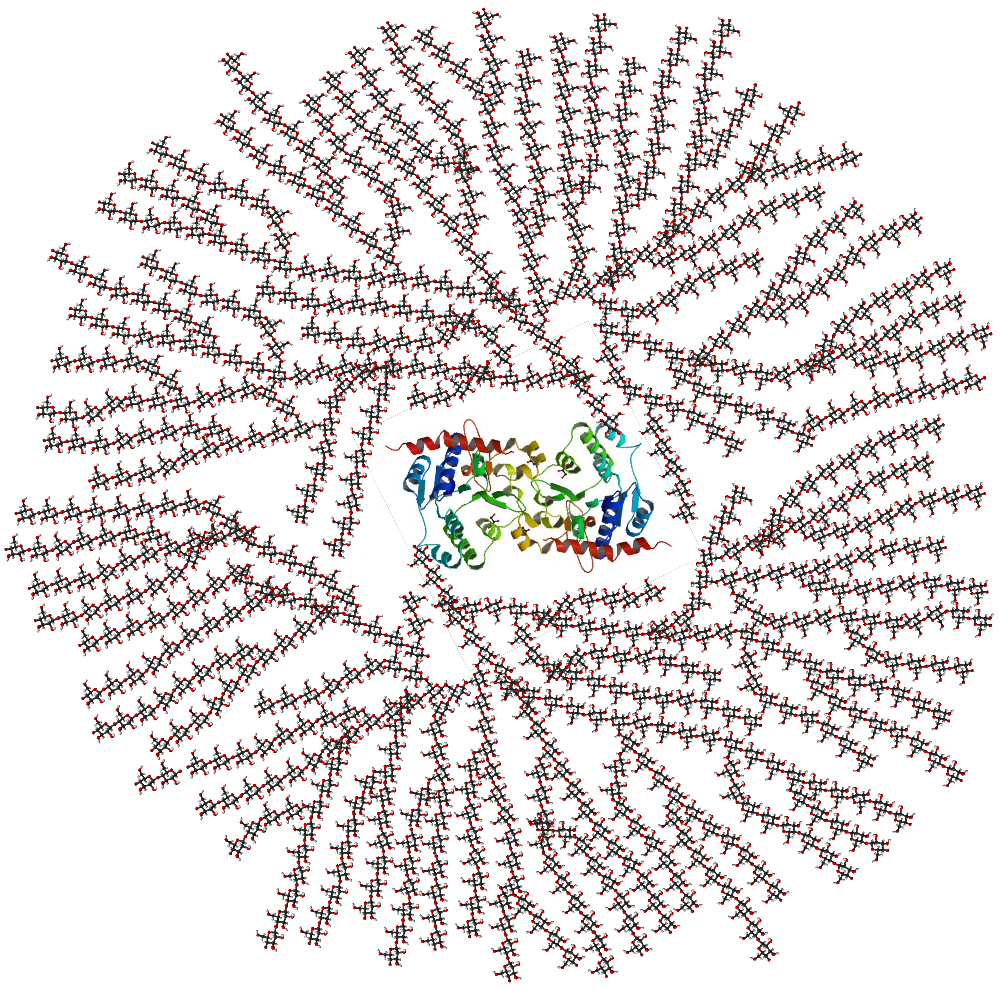 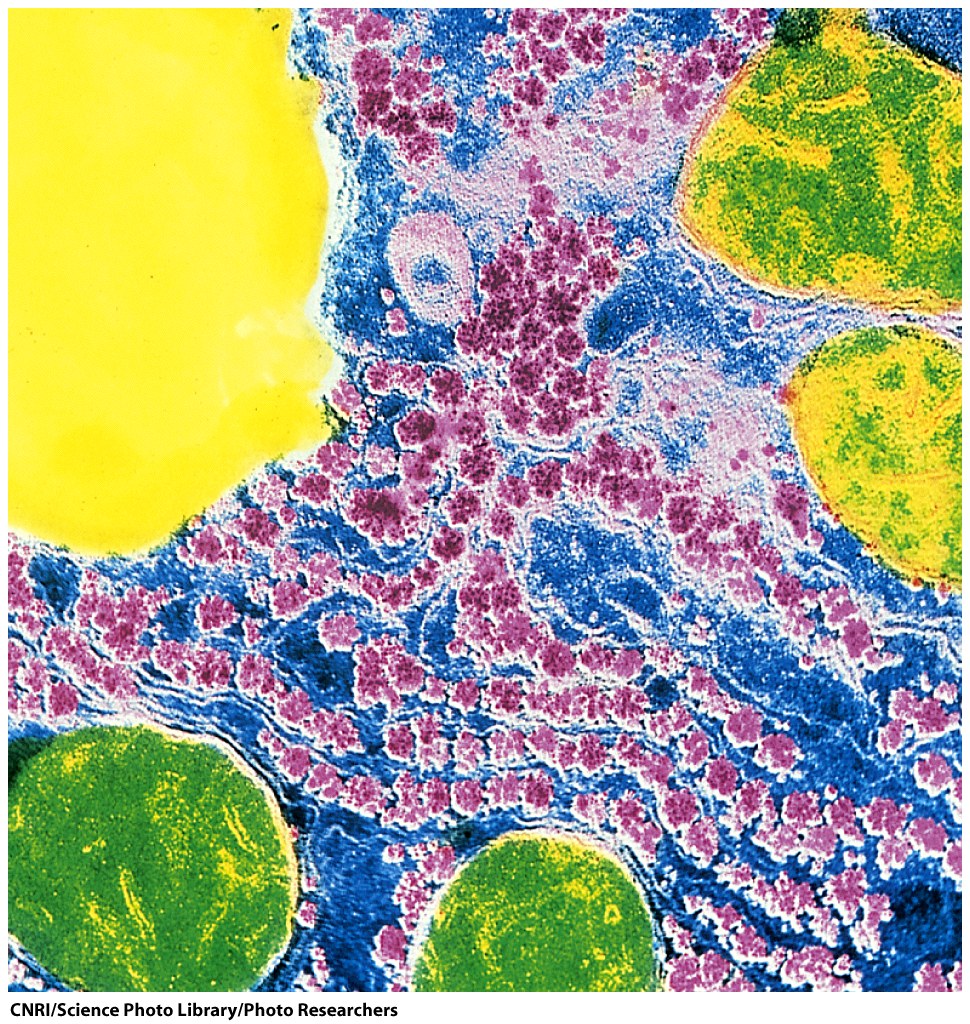 Glycogen granules in the liver (pink spheres).
Figure 8-11
Glycosaminoglycans (GAGs)
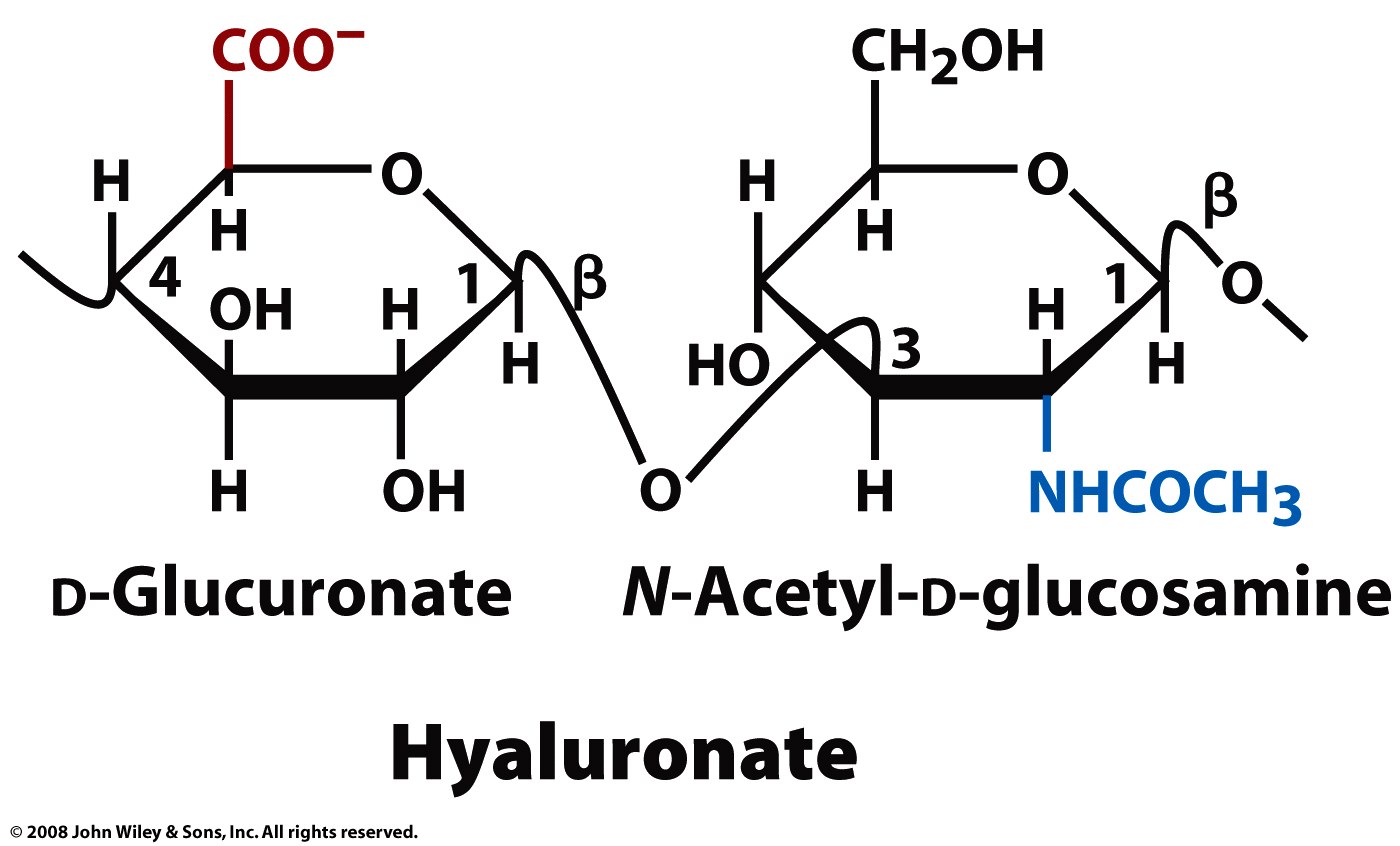 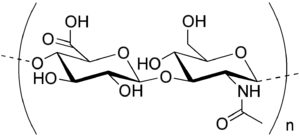 Hyaluronate – (D-glucuronic acid + D-N-acetylglucosamine, with alternating β-1,4 and β-1,3 linkages) found in connective, epithelial, and neural tissues. 
a component of cartilage, it coats each cell (chondrocyte),  
imbibes water contributes to the resilience of cartilage (resistance to compression), 
a major component of skin, 
lubricates joints. 
contributes to tissue hydrodynamics and movement,
rigid and extended, and can align under shear stress.
can have molecular weight reaching millions
Glycosaminoglycans (GAGs)
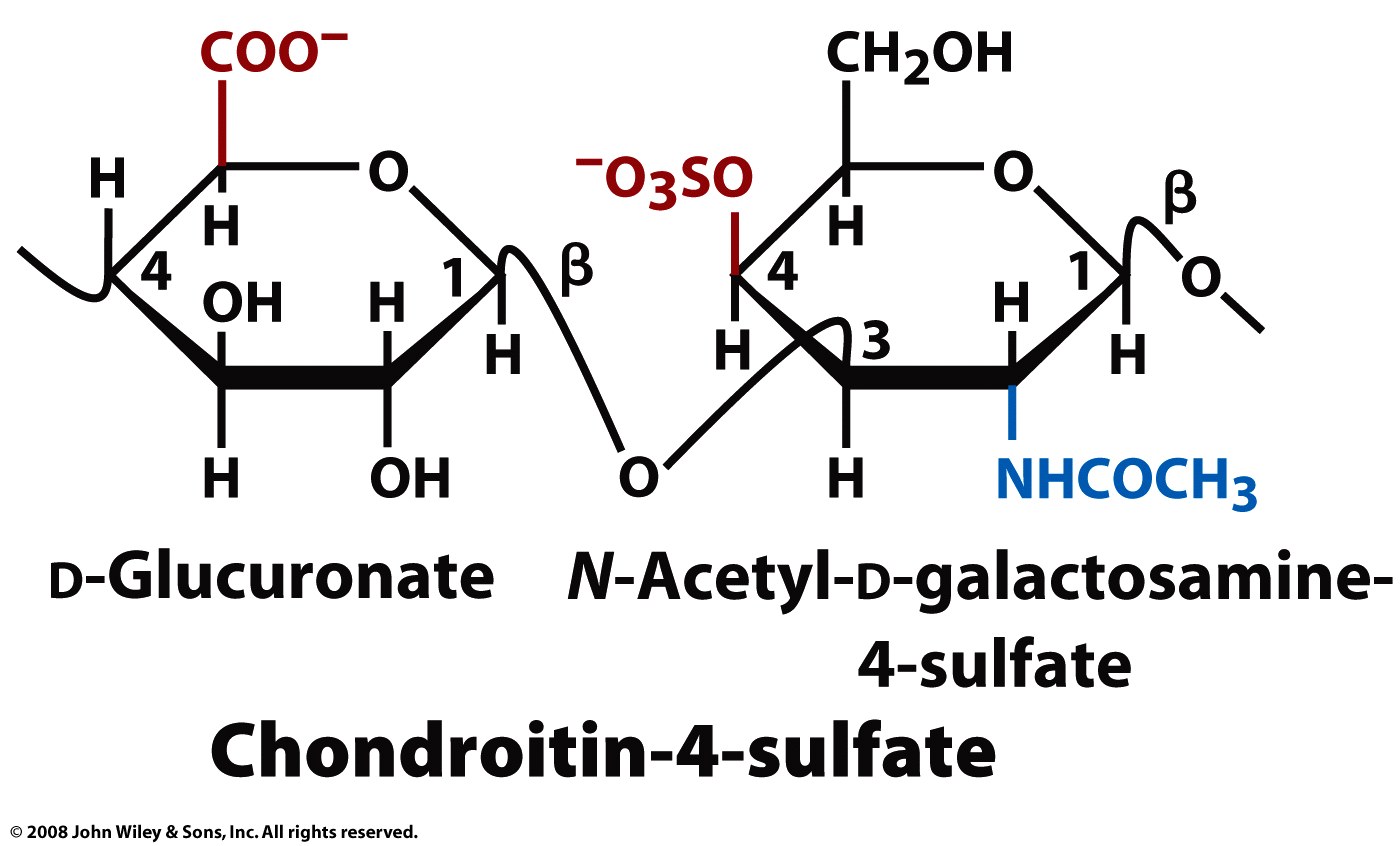 Sulfonated glucosaminoglycans
Chondroitin sulfate: Linear chain of alternating N-acetylgalactosamine and glucuronic acid - attached to protein. A component of cartilage that gives resistance to compression.
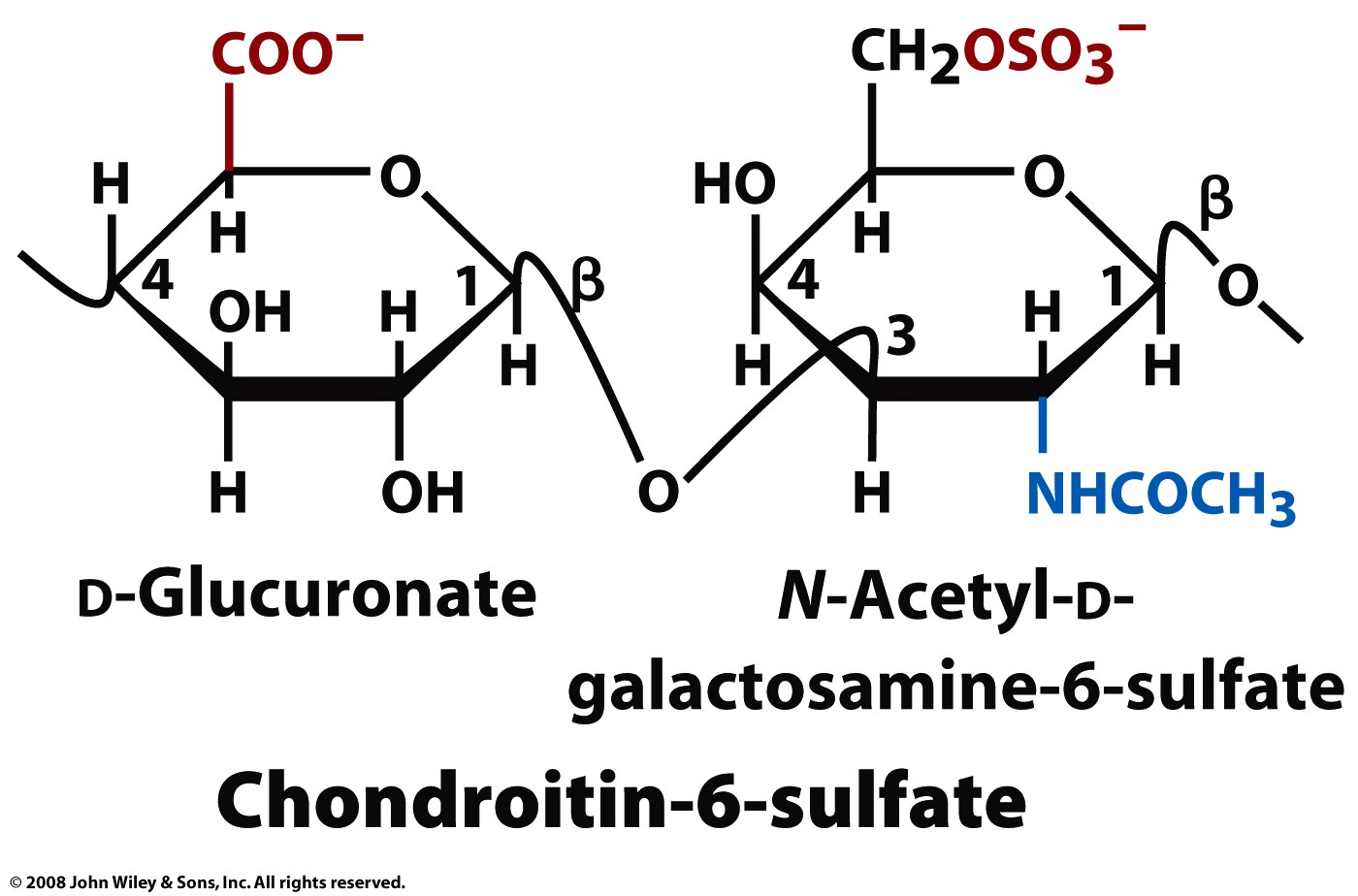 Figure 8-12 part 2
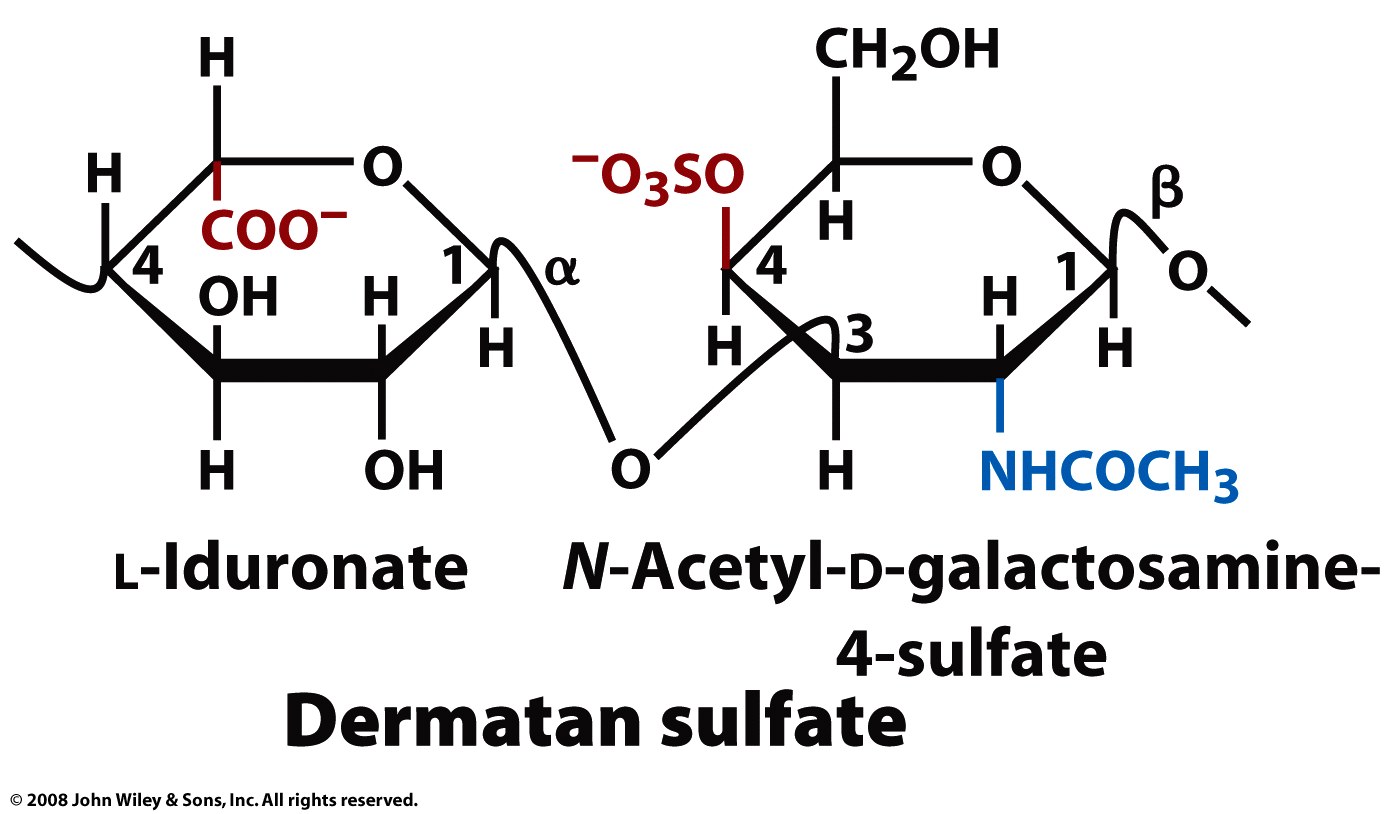 Heparin - a clotting inhibitor, has the highest negative charge density of any  biological macromolecule (except polypyrophosphate).

Dermatan Sulfate – function?

Keratan Sulfate – in joints, cornea, cartilage, and bone - can act as a cushion to absorb mechanical shock.
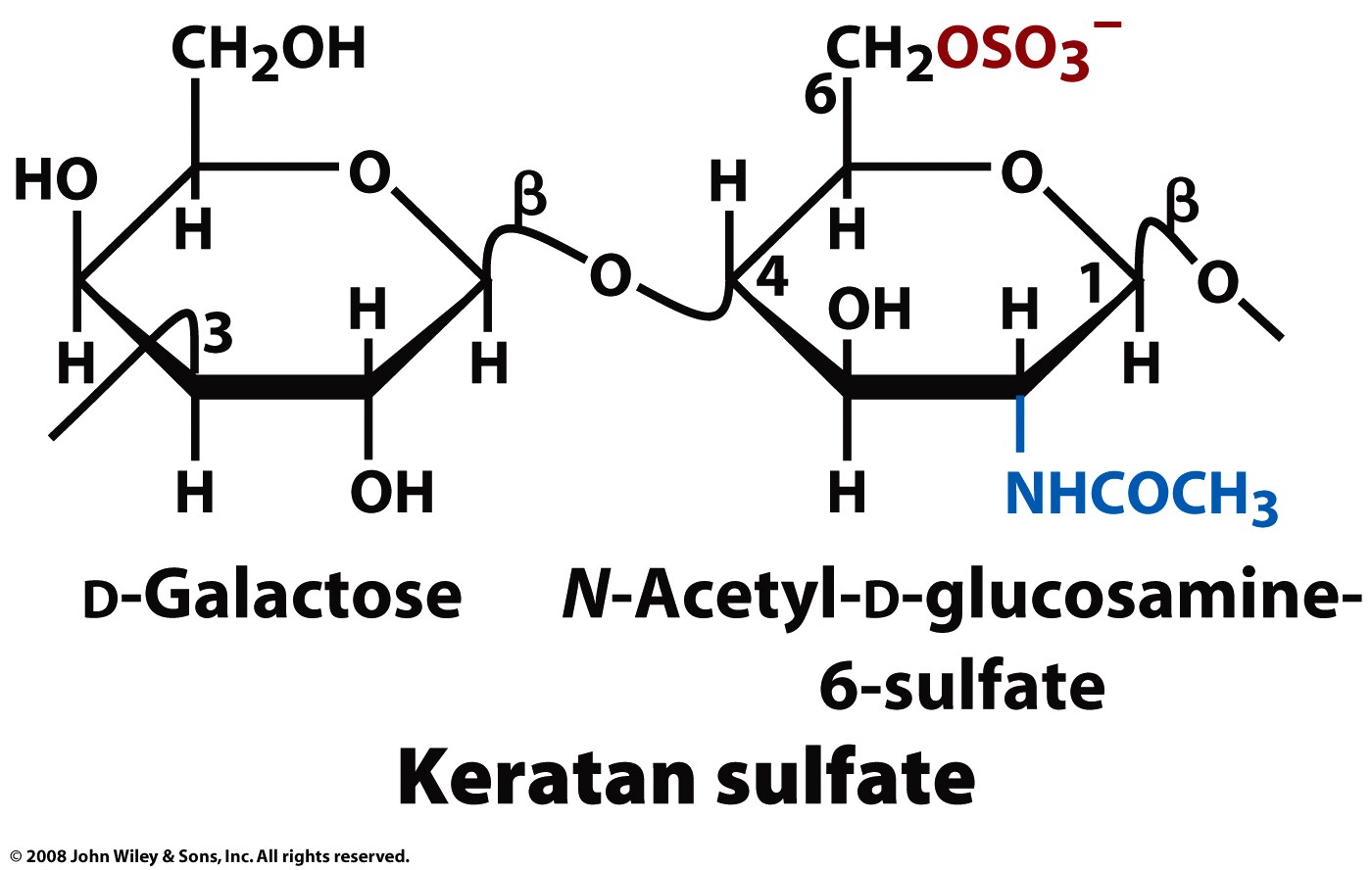 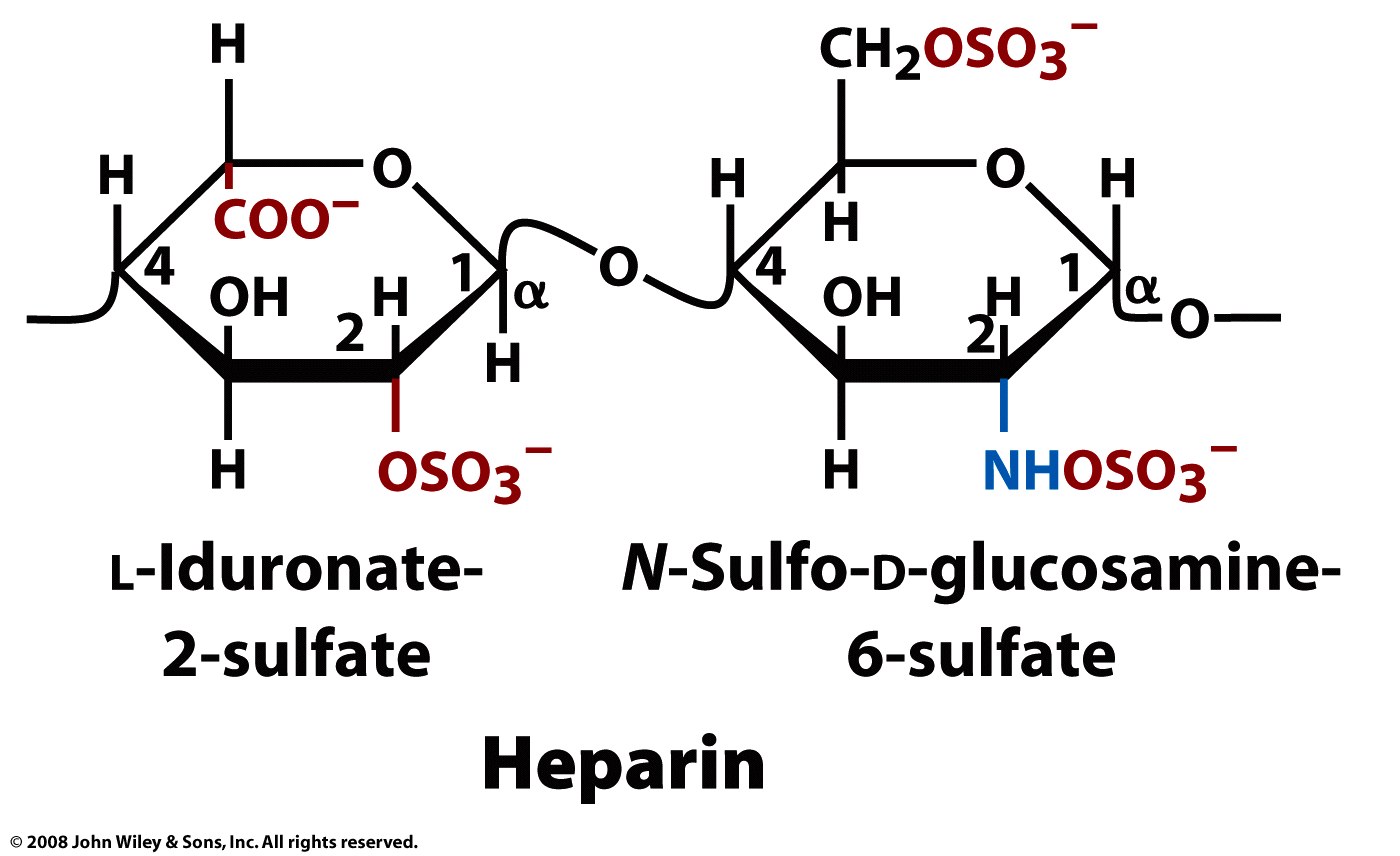 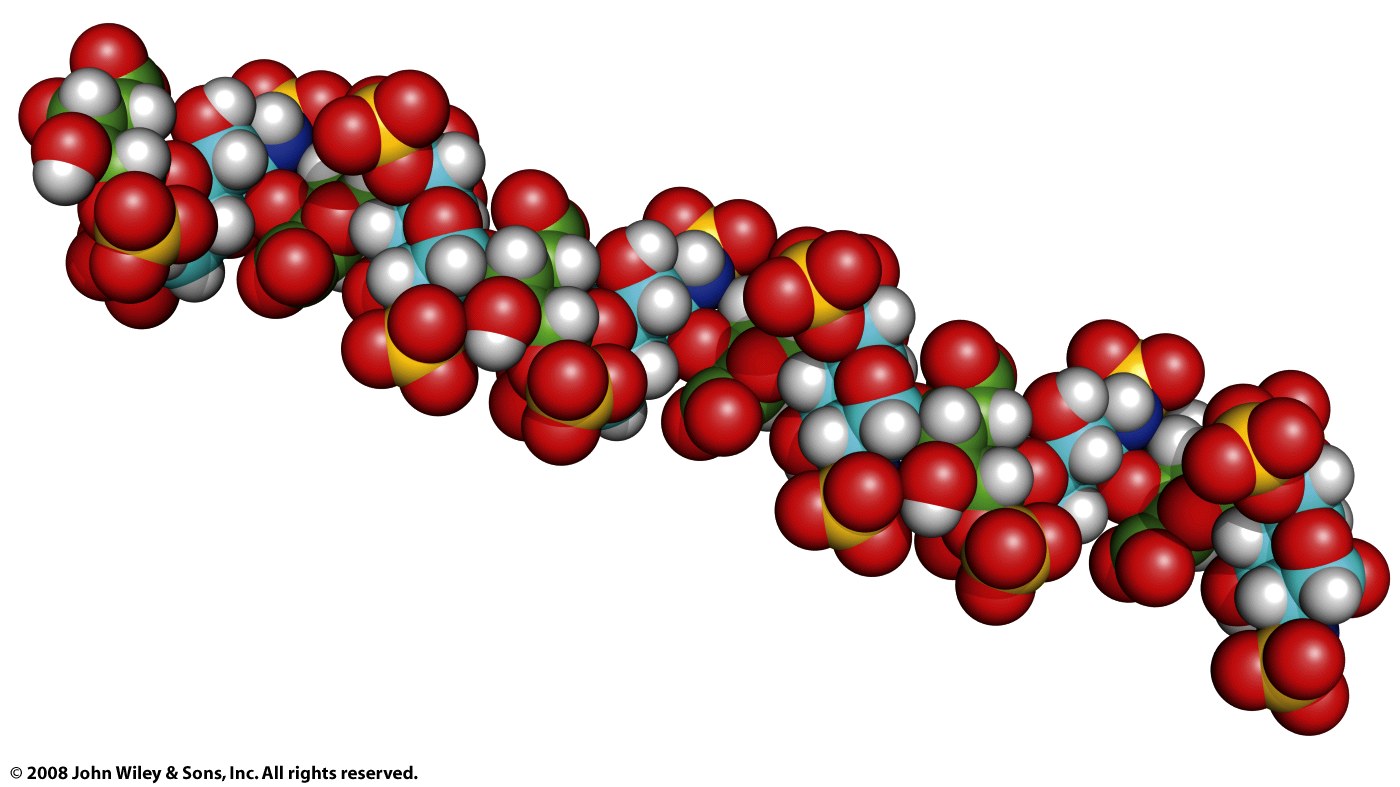 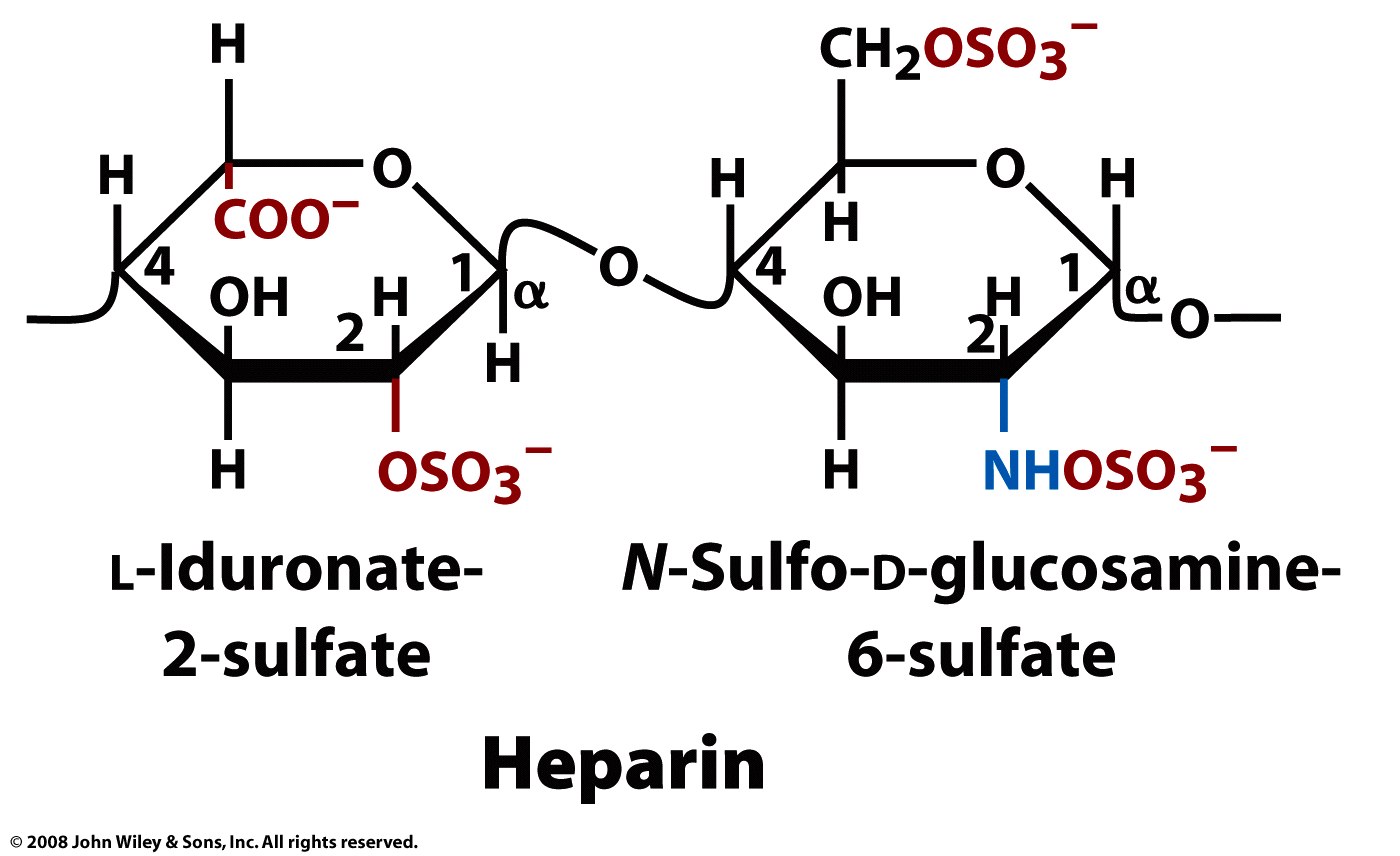 Figure 8-13
Pectins - are important components of plant cell walls, contain 1,4-linked α-D-galactosyluronic acids interspersed by rhamnoses. 
Rhamnose - methyl-pentose (a 6-deoxy-hexose), is contained in pectins.
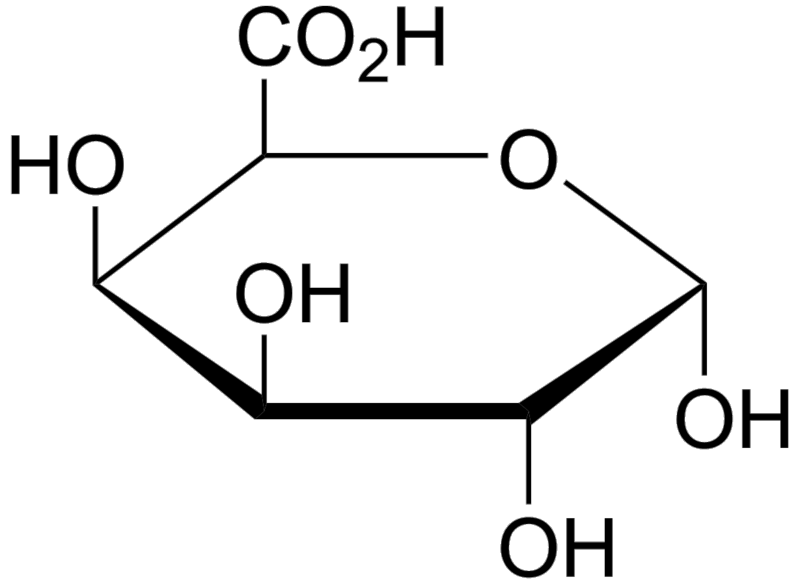 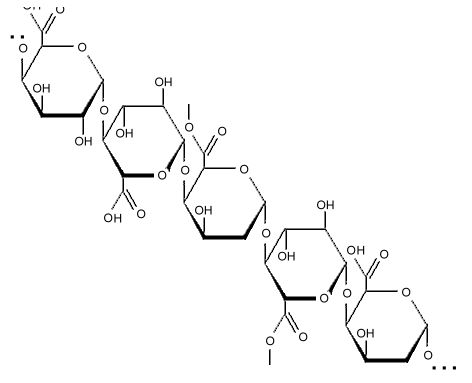 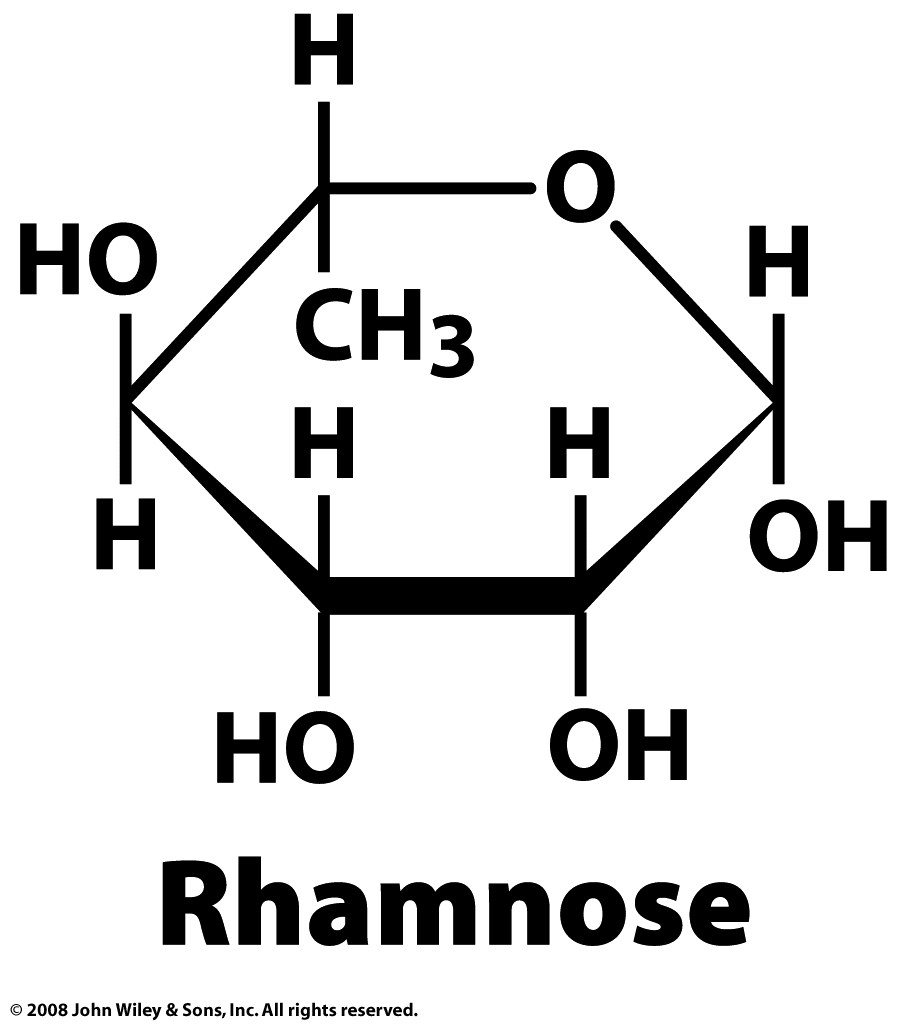 Stromatolites formed in shallow water by the trapping, binding and cementation of sedimentary grains by microbial biofilms, especially of cyanobacteria. Stromatolites contain some of the most ancient records of life on Earth
Biofilm - an aggregate of microorganisms sticking to each other and to a surface. The film contains a extracellular conglomeration of cellulose-like polysaccharides, DNA, and proteins.
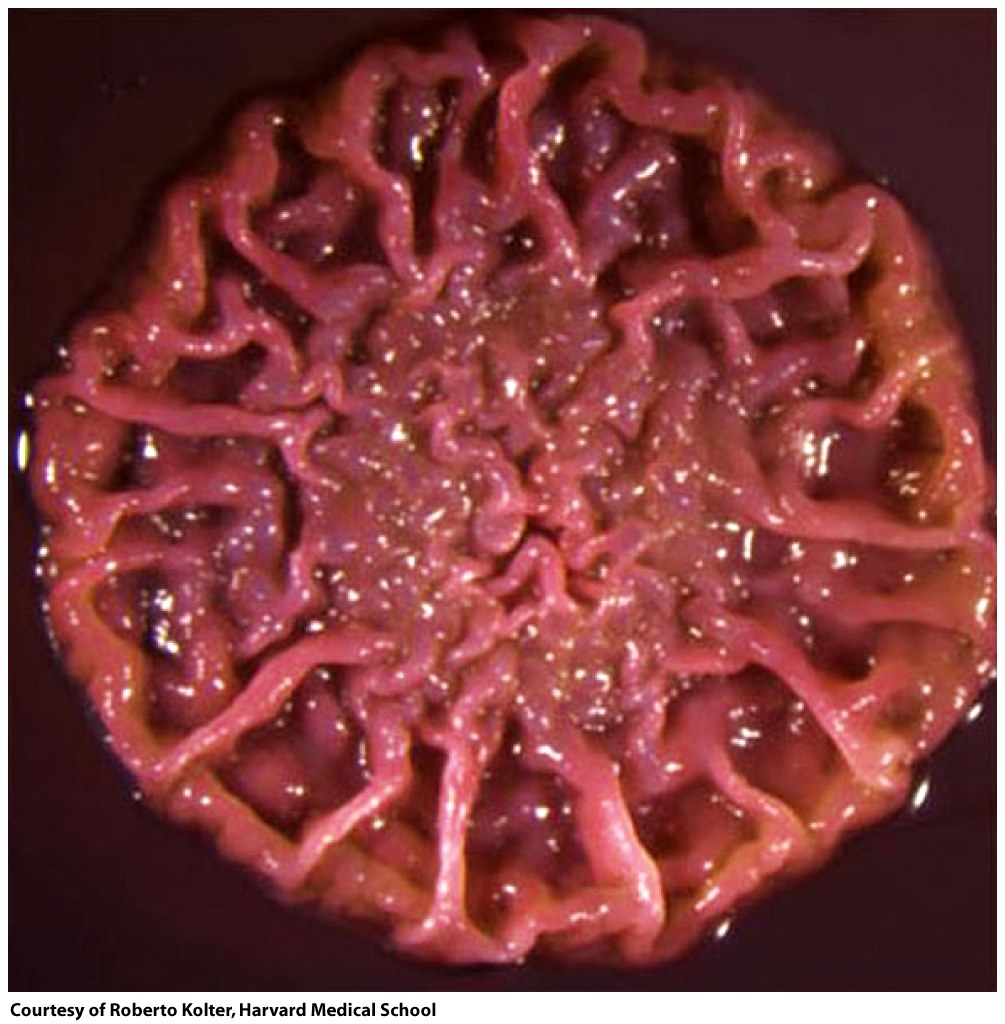 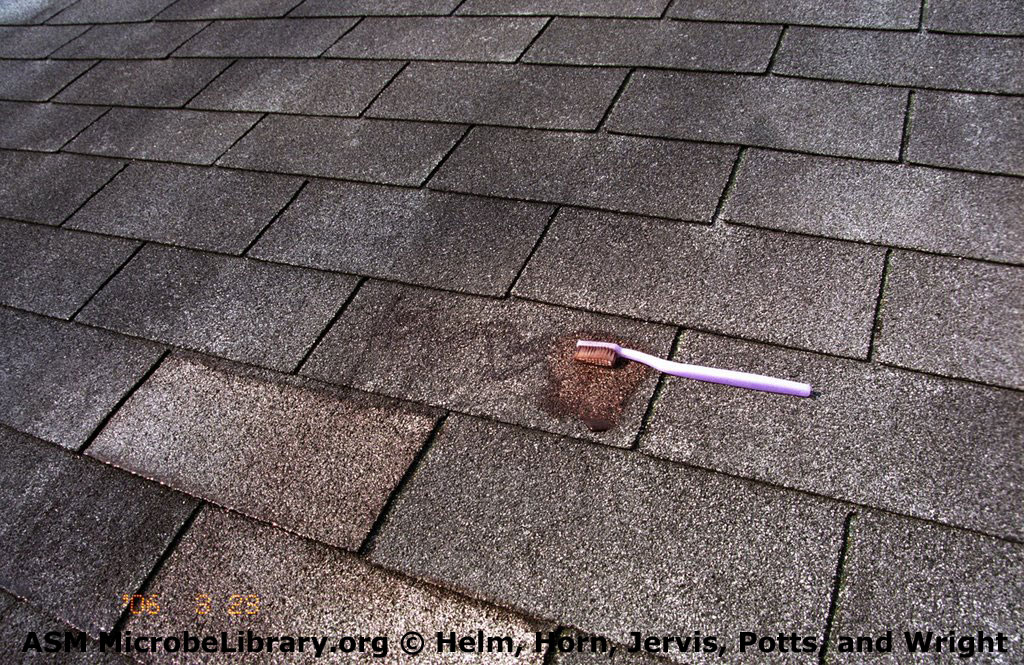